Thank you for using the National Garden Scheme presentation template.

To be able to edit and use the presentation at your talks you will need to download it first.

To do this...

Click on file in the top left hand corner
Then click on download as 
Then select download a copy
Once downloaded it will either just open automatically or be in your downloads folder
When you are in the presentation to edit it just select enable editing at the top of the page
From there you can save the presentation anywhere on your computer and delete this first slide
Beyond the garden gateNational Garden Scheme
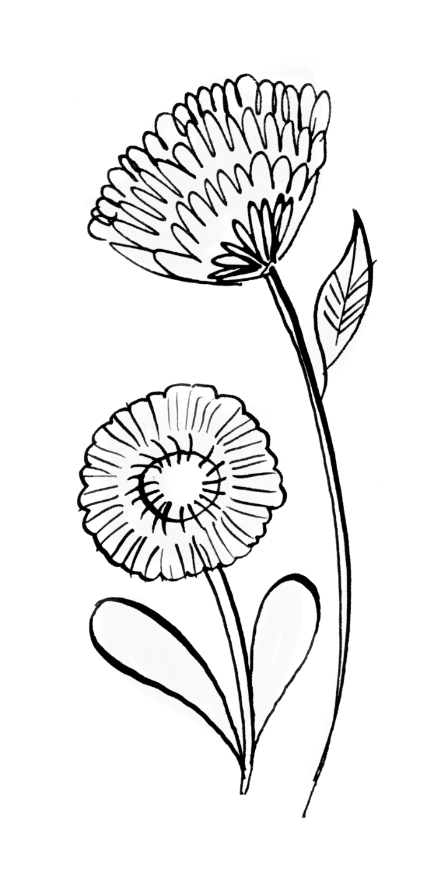 Presented by: insert name and role
Since 1927…
We have 
become the most significant charitable funder of nursing in the UK 

donated over £70 million to nursing and health charities
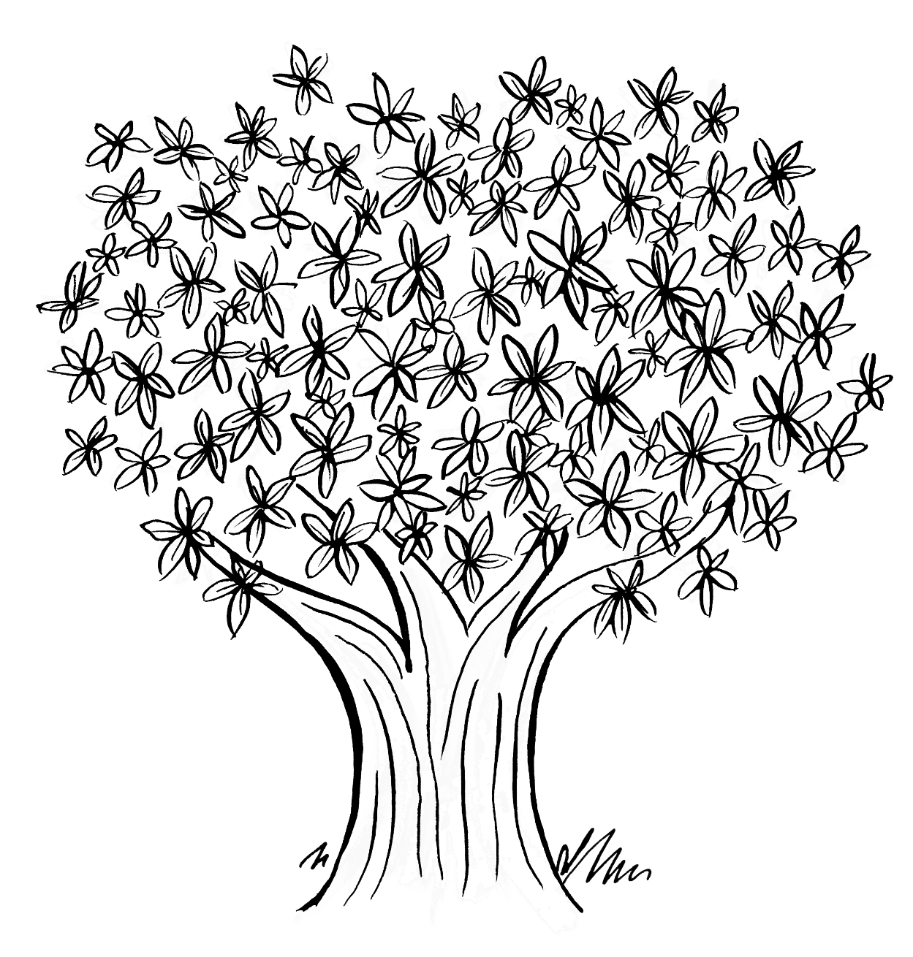 What we do
We.. 
discover the most remarkable gardens
help their owners open them to the public
raise impressive amounts for charity through admissions, tea and cake
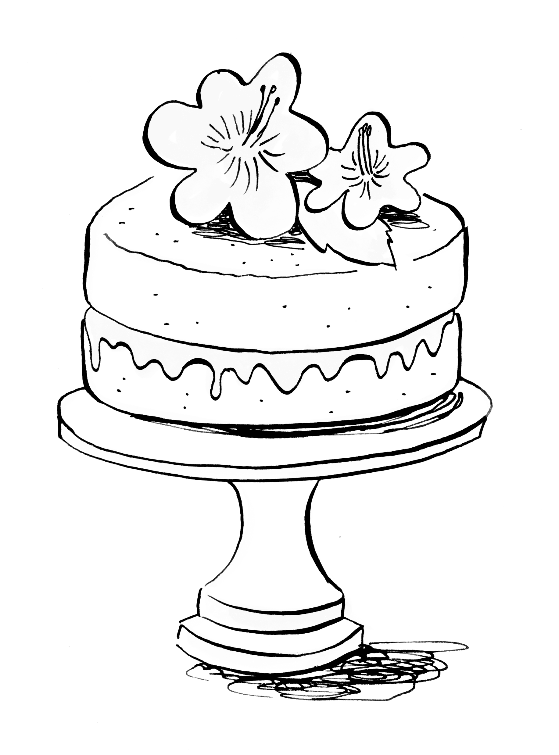 A bit of magic makes it possible
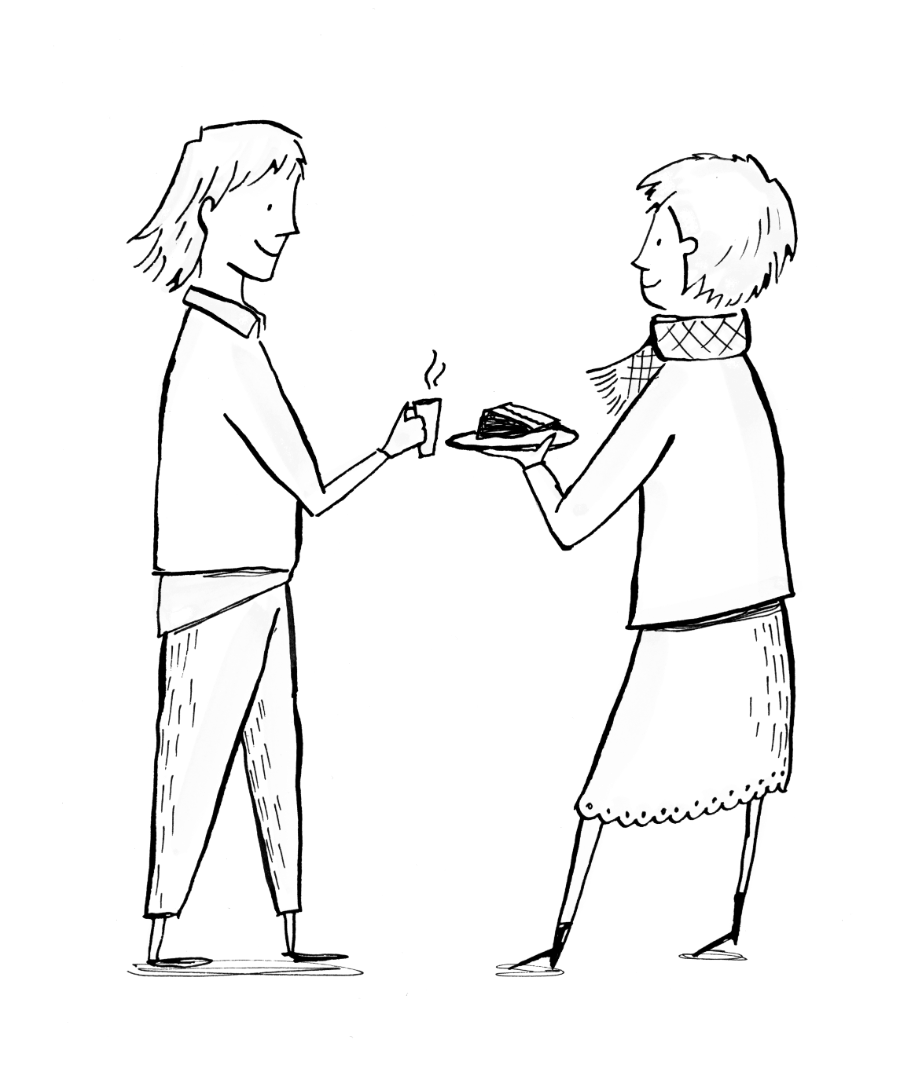 The generosity of...
over 3,500 gardeners
more than 500 volunteers
​generations of bakers and tea makers
over 600,000 garden visitors
Our story begins in 1859
Florence Nightingale
William Rathbone
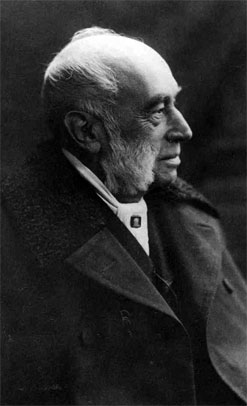 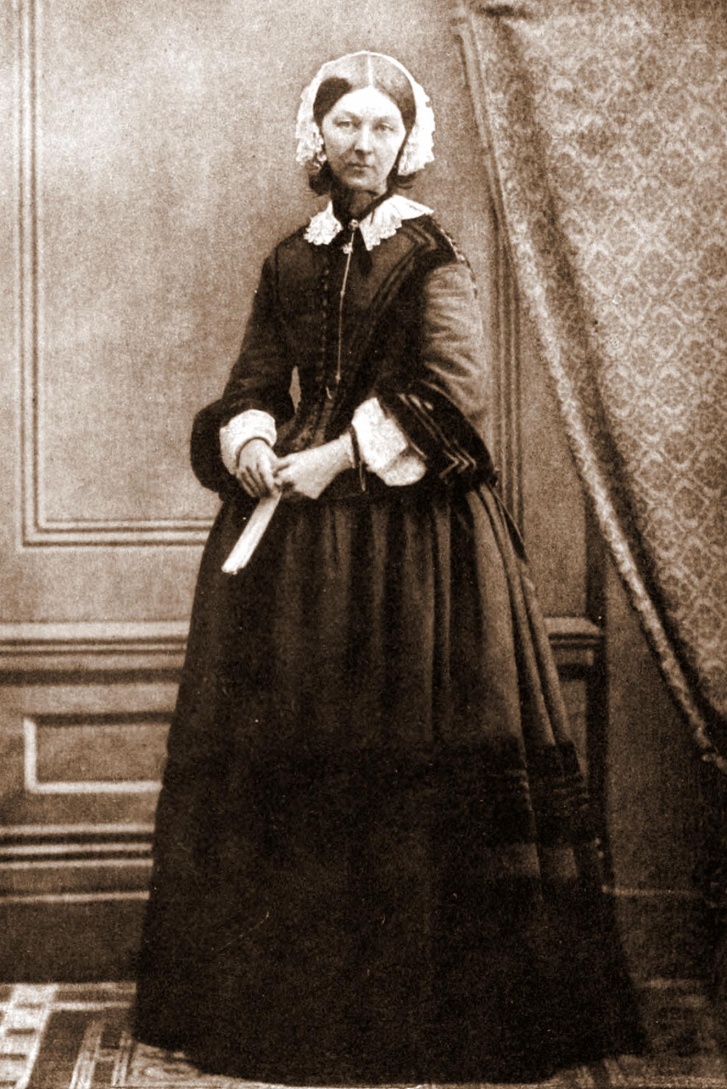 District nursing grew rapidly
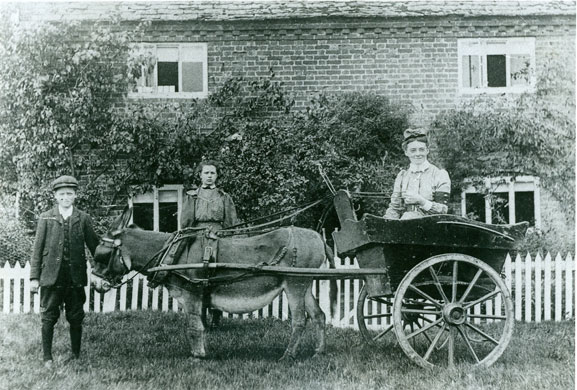 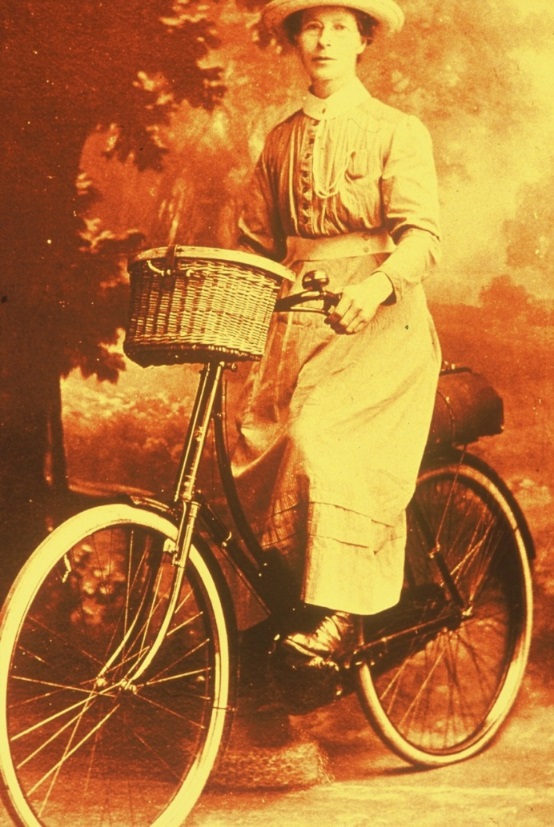 The National Garden Scheme is founded
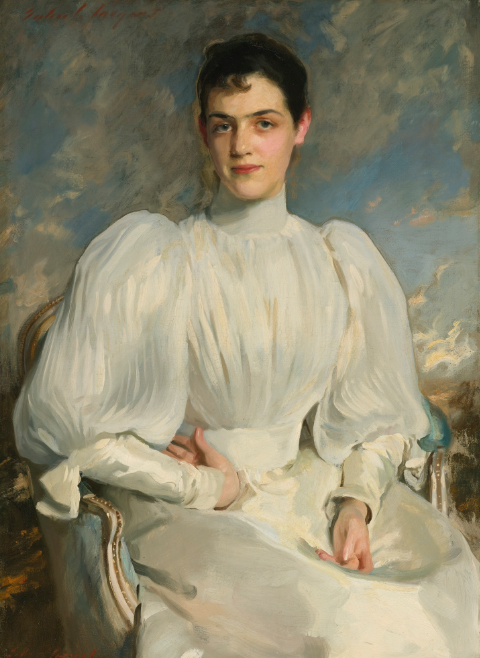 1926
Elsie Wagg suggests opening gardens to raise funds

1927
609 gardens open
one shilling a head
£8,191 raised
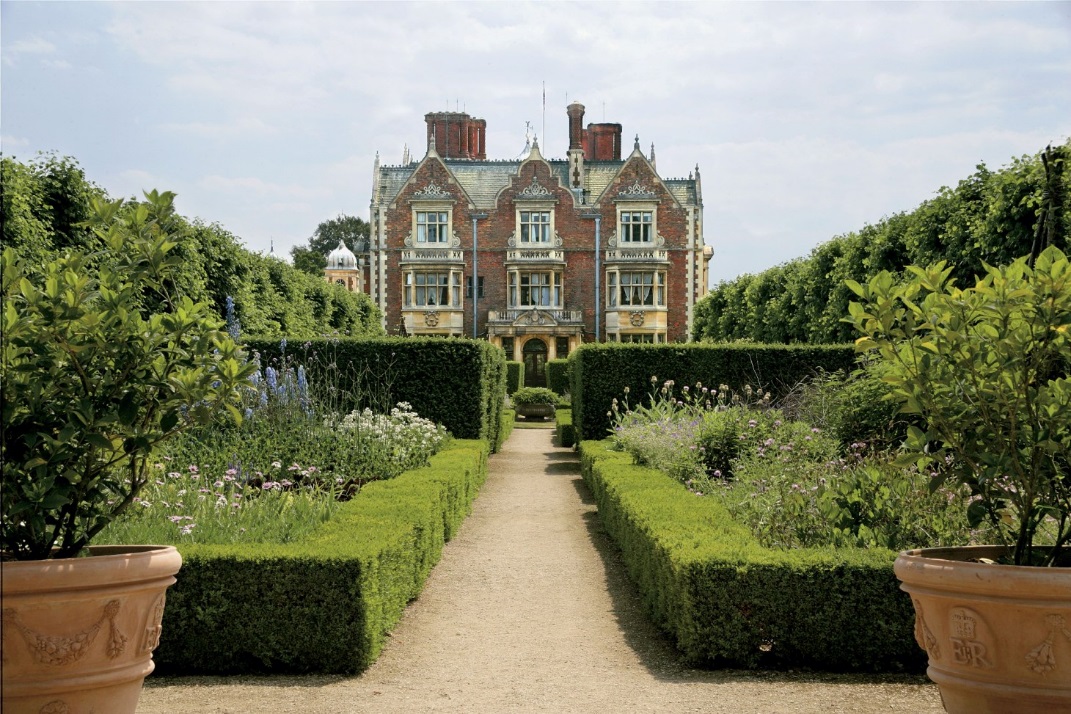 Sandringham, Norfolk
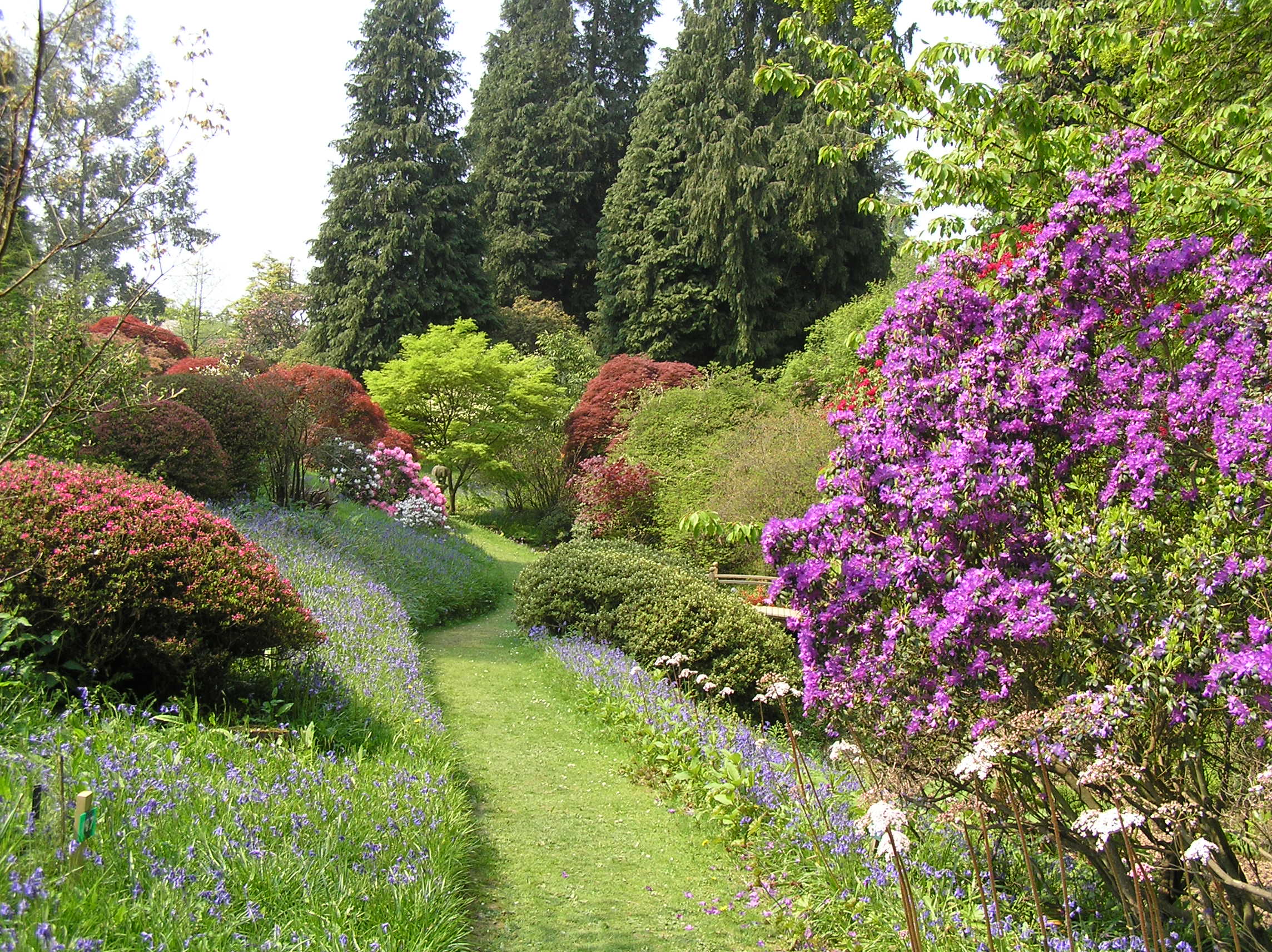 Ramster Gardens, Surrey
Our first guide
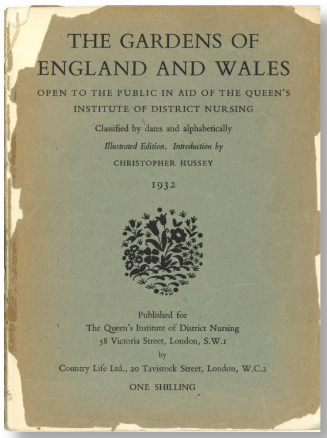 1932
published in Country Life
an illustrated list of 1079 gardens
one shilling
The war years
1939 
Opening gardens as part of war effort

1948
NHS  & local authorities take on home nursing service
1949
Our garden guide turns yellow - symbolising a mood of national regeneration
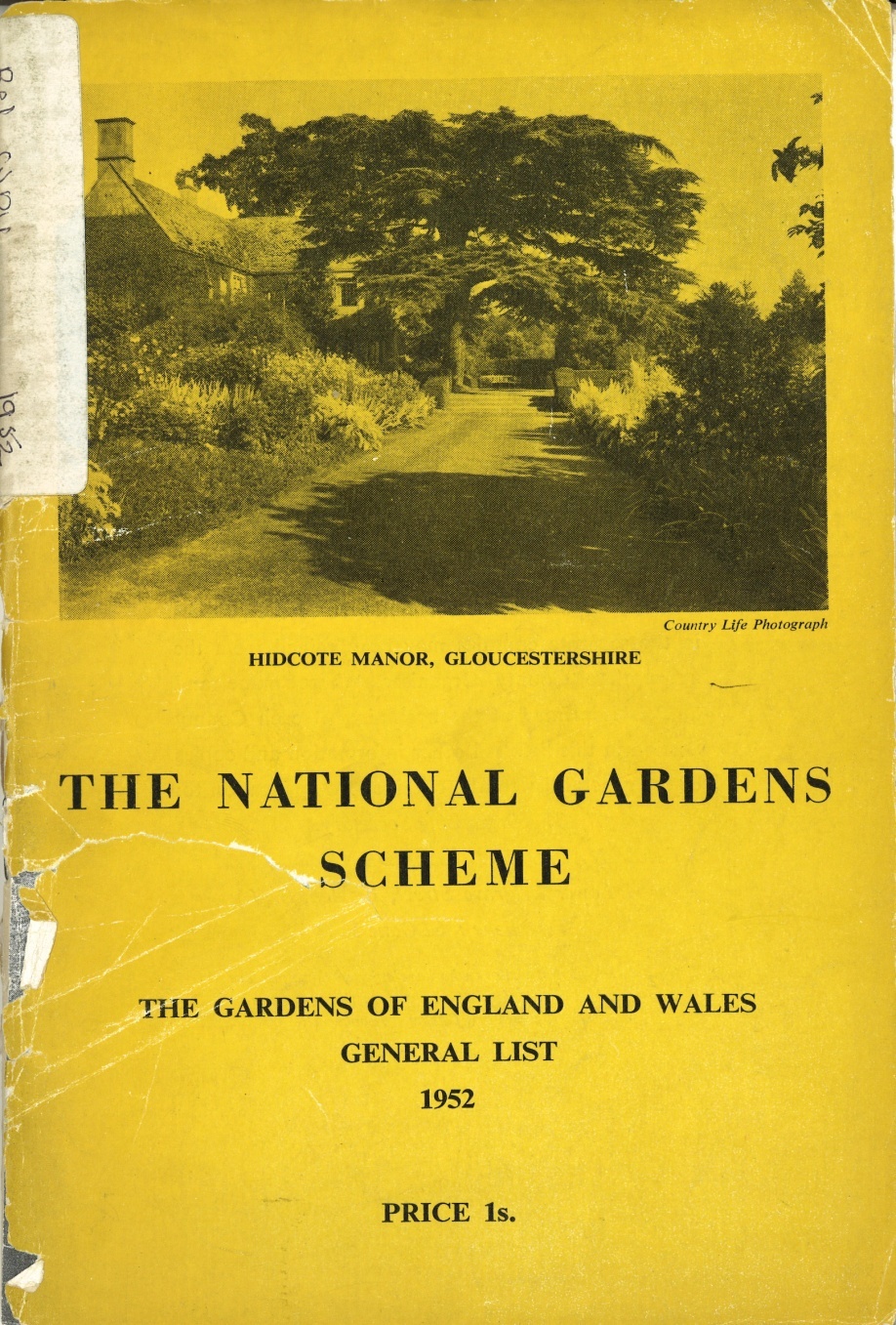 We become independent
1980
We become independent of QNI
The Queen mother becomes Royal Patron
1984
First donation to Macmillan nurses

1996
Five new nursing and health beneficiaries
2013 
Parkinson's UK becomes guest charity and subsequently a permanent beneficiary
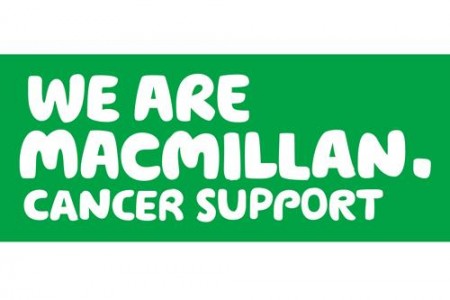 Royal patronage
2016
Mary Berry - President
2002
Former Prince of Wales – Patron
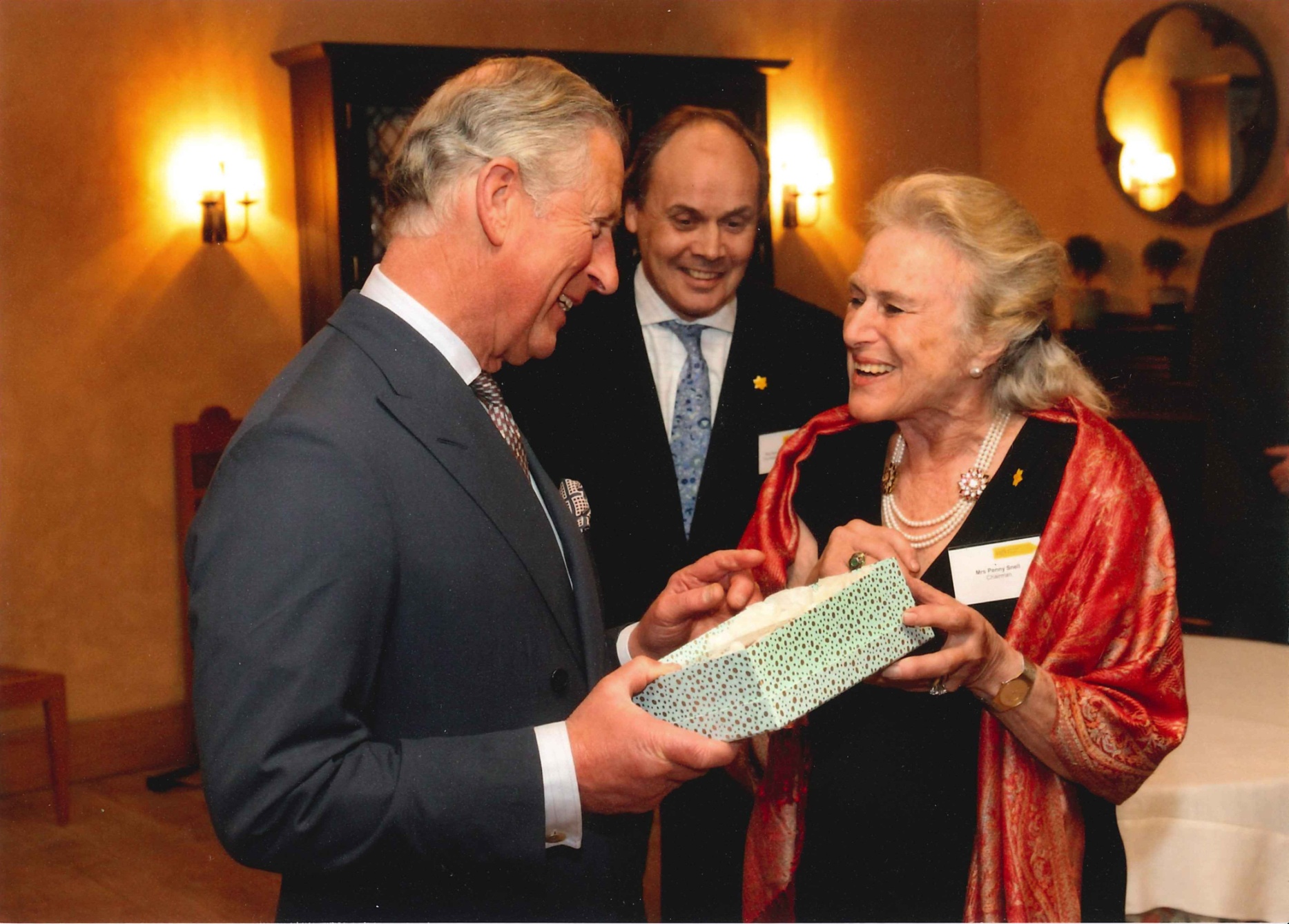 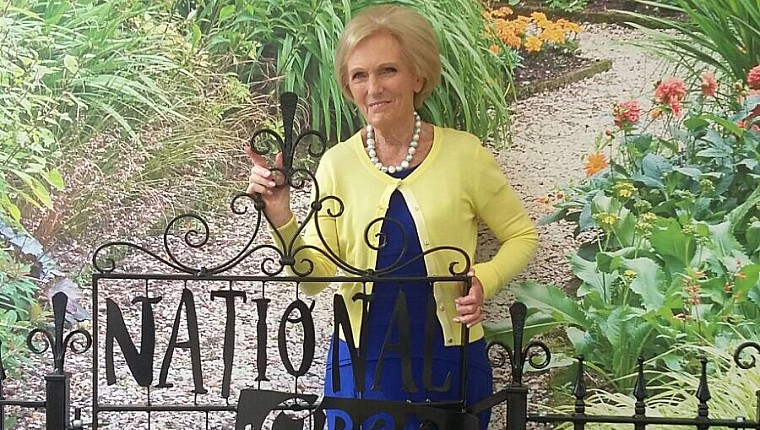 Gardens and Health
2016
King’s Fund report: Gardens and Health: Implications for Policy and Practice 
Horatio’s Garden
2017
Gardens and health week launched
2019
Kings Fund report: Investing in Quality, the contribution of large charities to the future of health and care
2020
Gardens and Coronavirus – The importance of garden outdoor spaces during lockdown
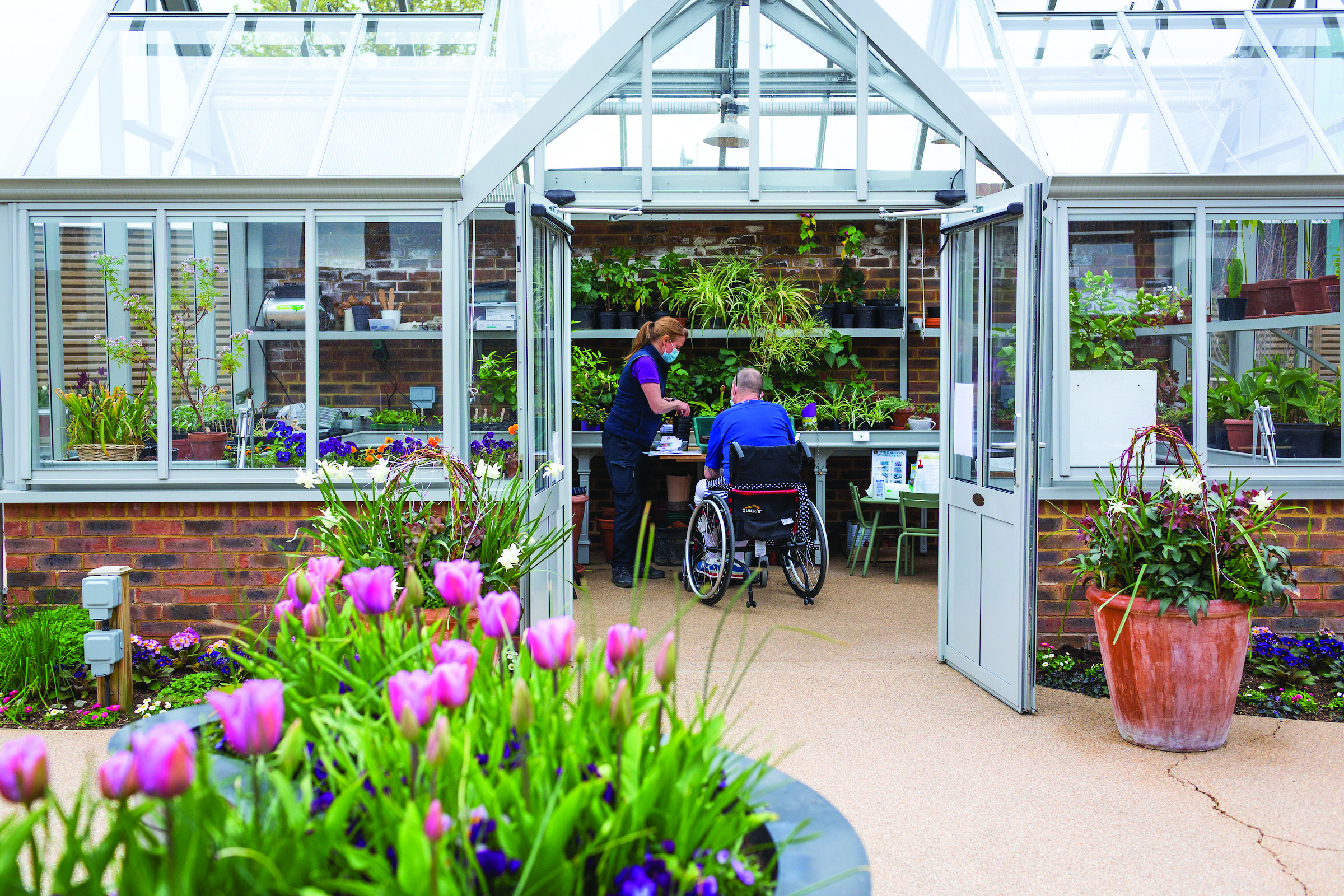 Horatio's garden at Stoke Mandeville © Lucy Shergold
National Garden Scheme today
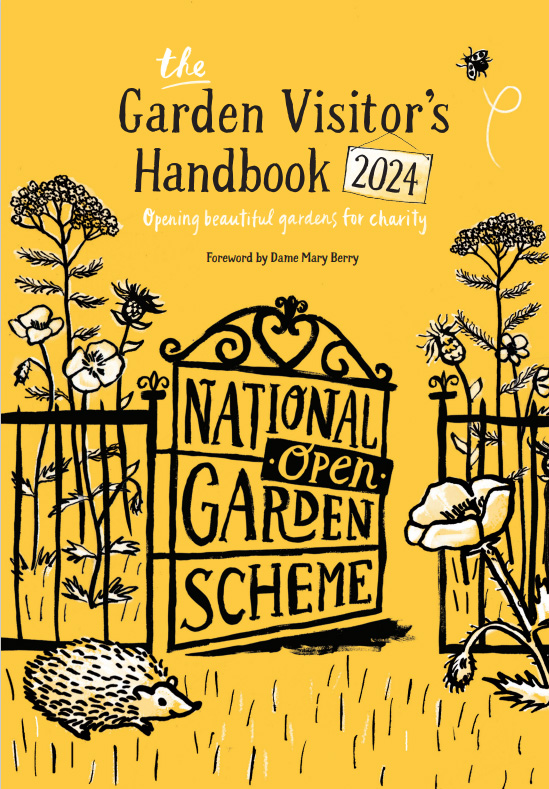 2024
Over 3,300 gardens open
Over 900 new and returning gardens
36 allotment groups
60 community gardens
15 hospice gardens


1,682 welcome dogs on leads
1,873 offer plants for sale
Find a garden
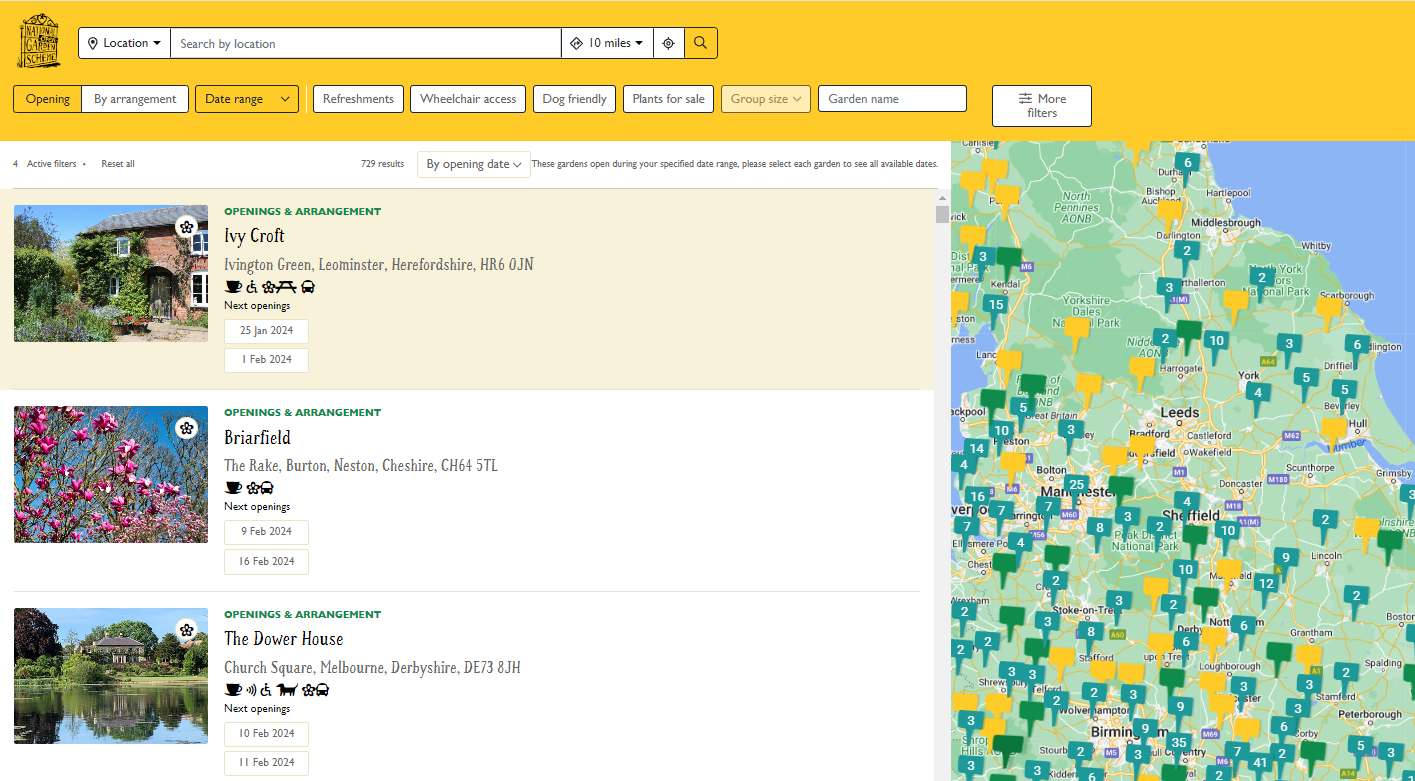 Our gardens through the seasons
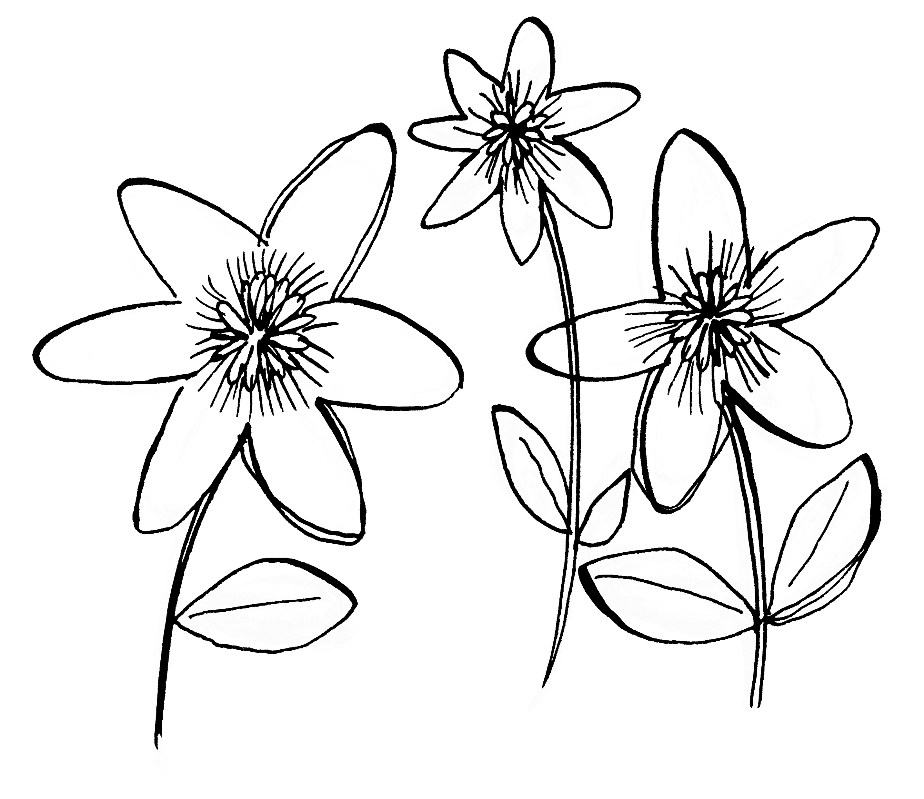 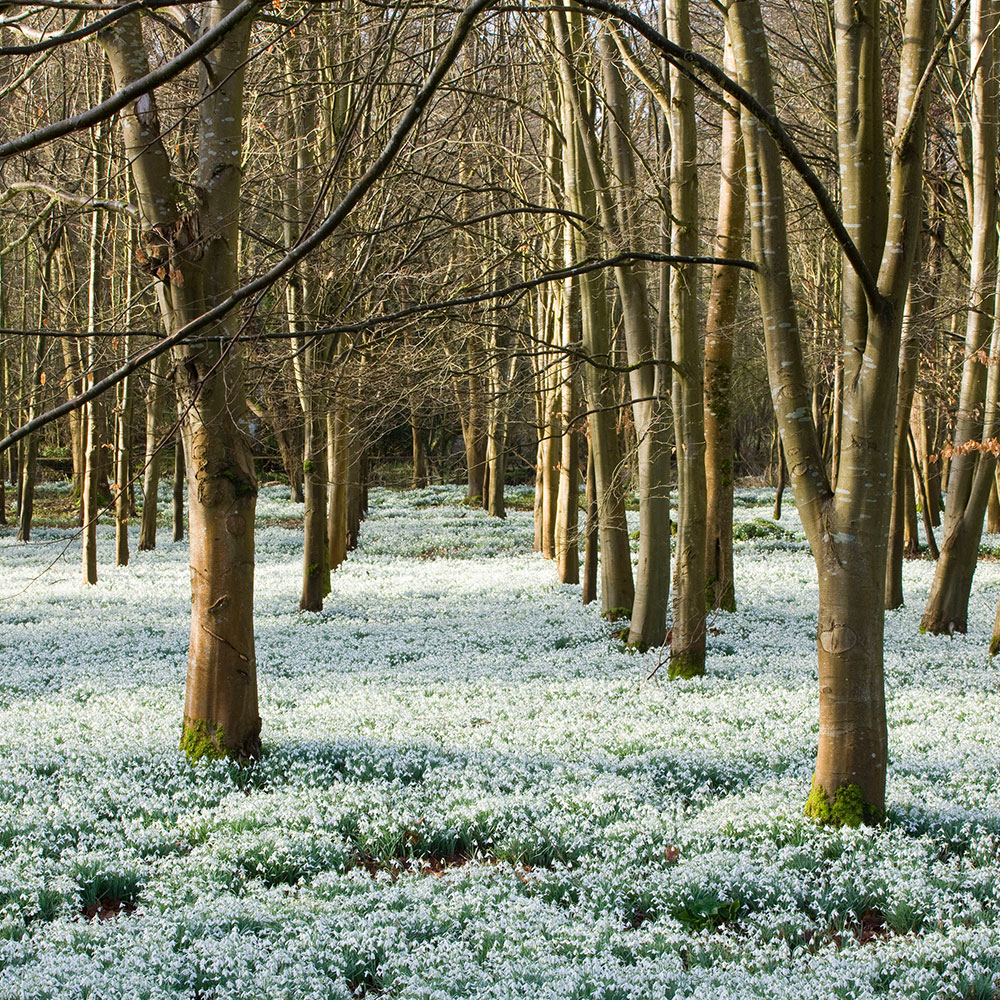 Winter
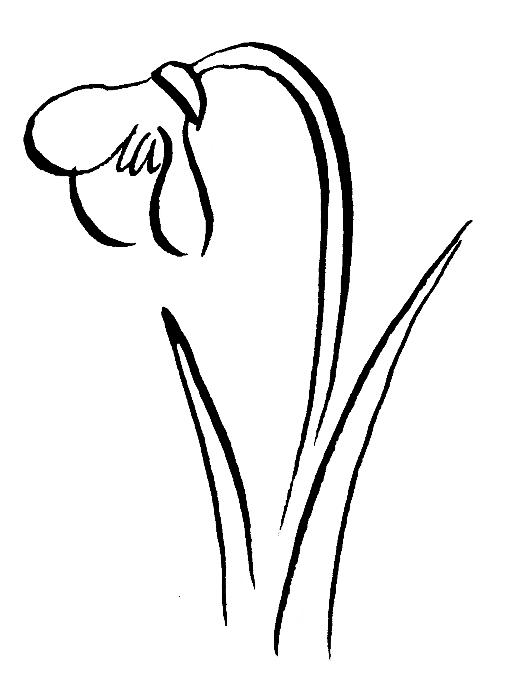 Welford Park, Berkshire
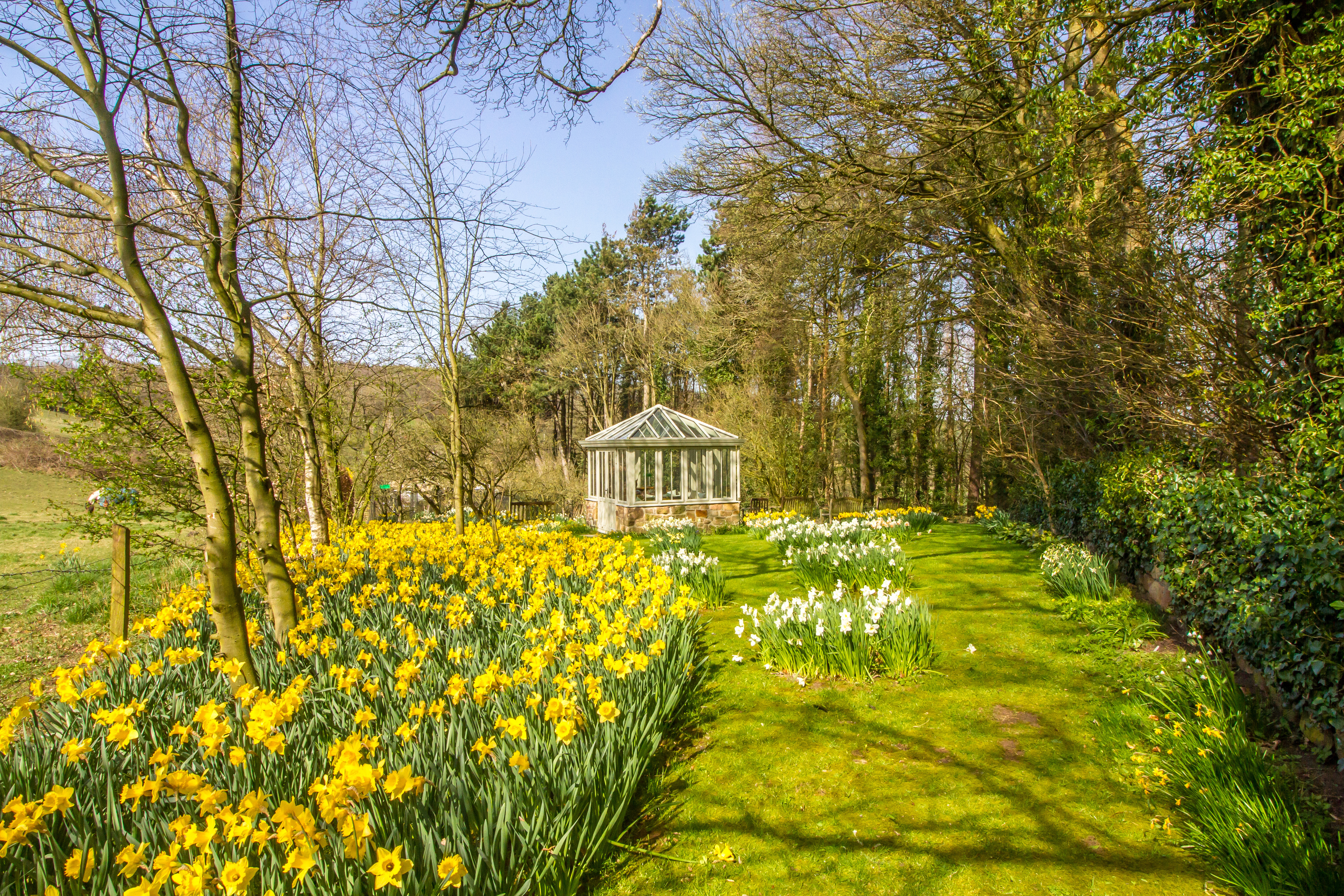 Spring
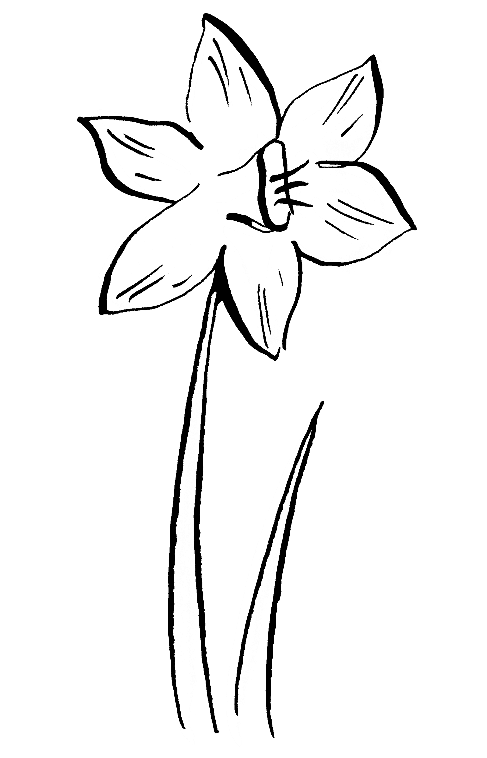 Chevin Brae, Derbyshire
© Amanda McConnell
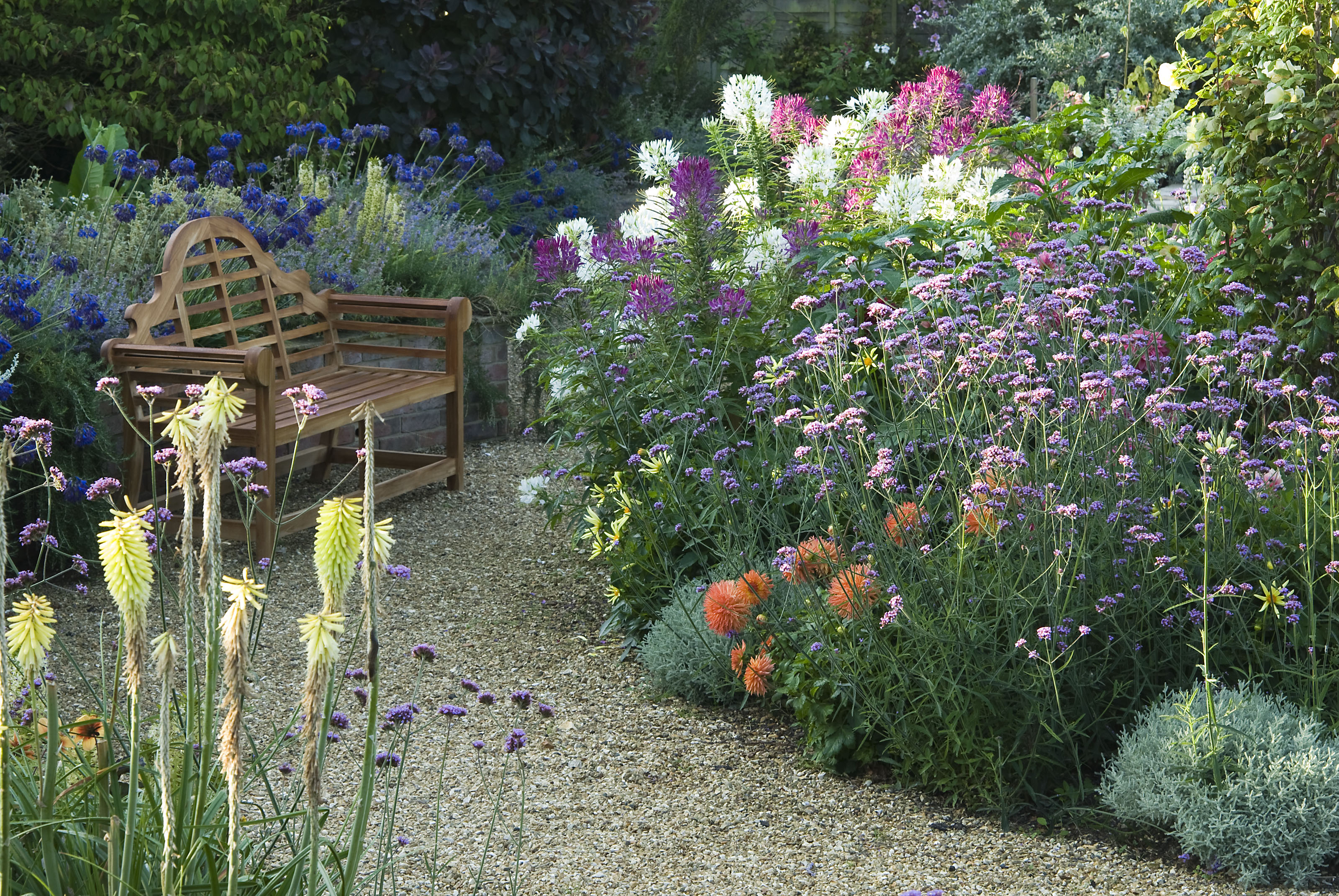 Summer
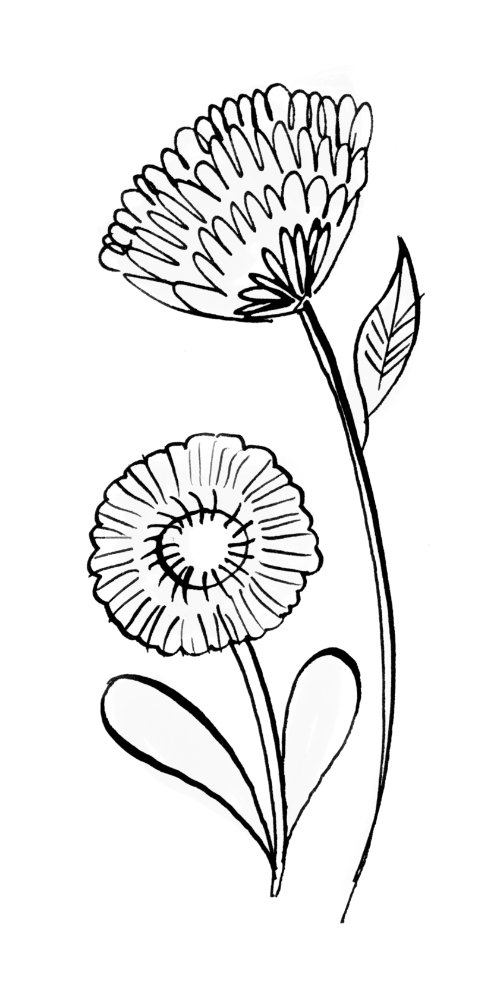 Crab Cottage, Isle of Wight
© Carol Drake
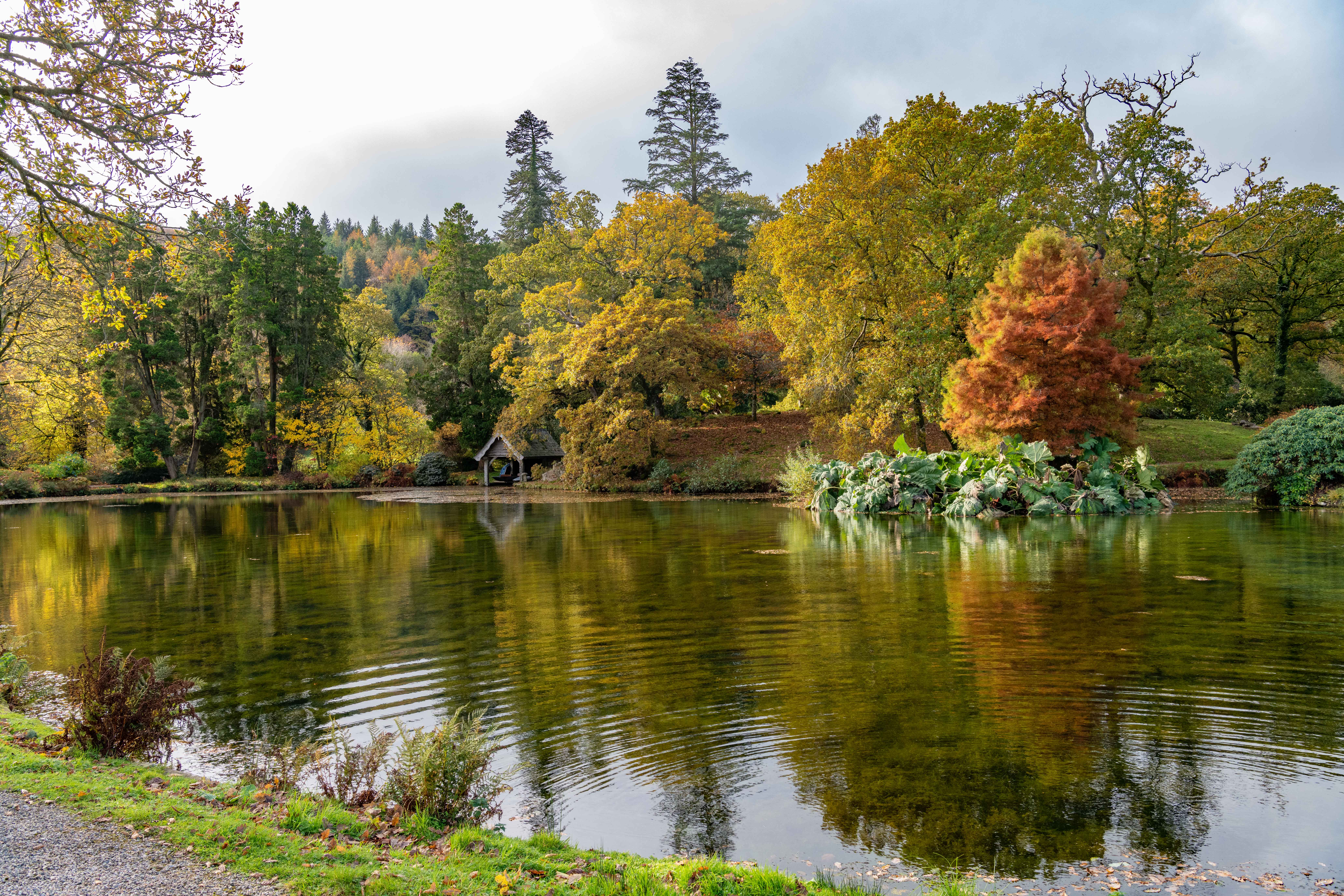 Autumn
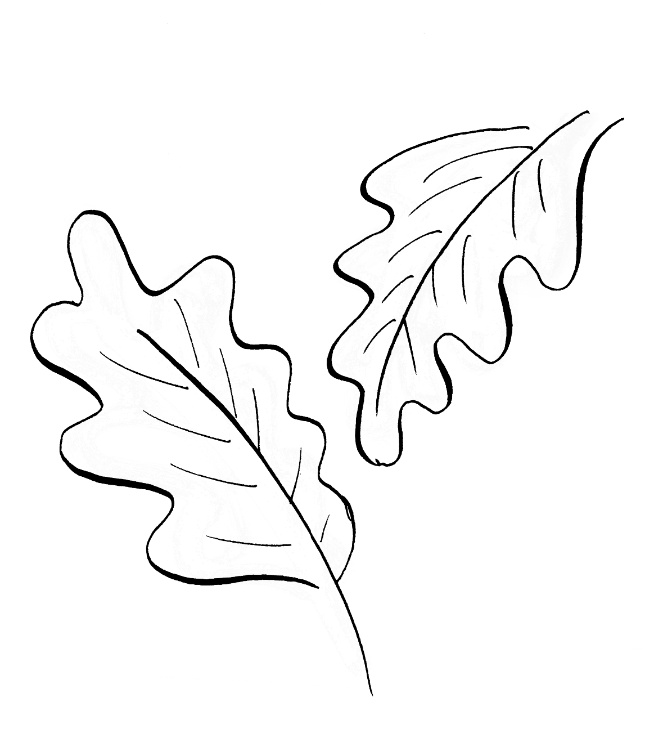 Trebartha Estate, Cornwall
© Keith Tucker
The diversity of our gardens
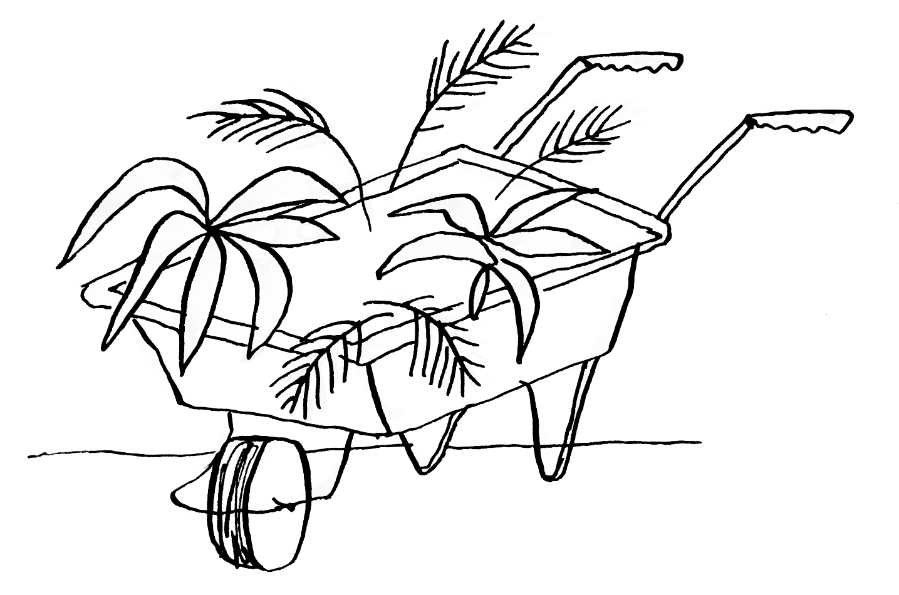 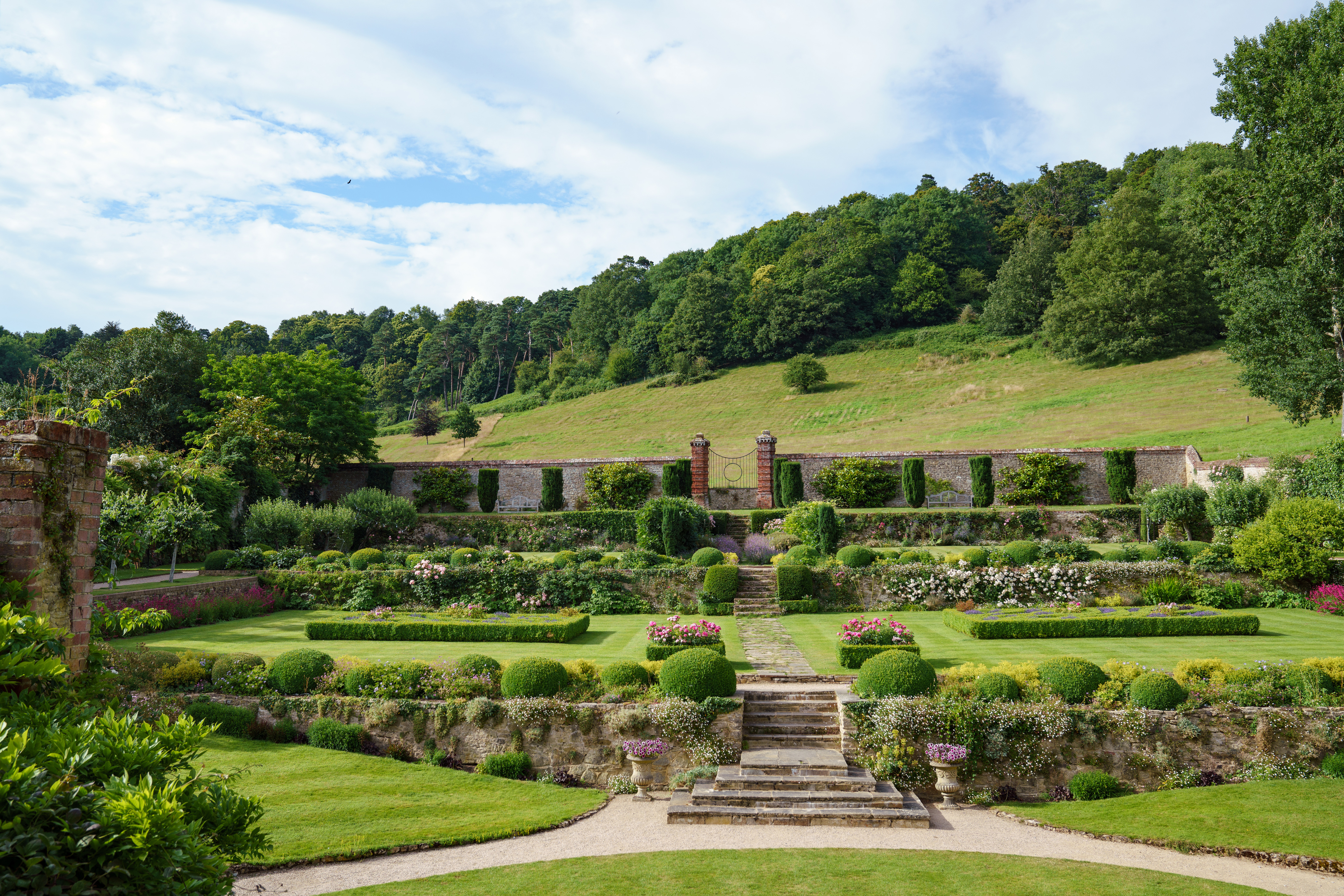 Country Gardens - Chilworth Manor, Surrey
© Julie Skelton
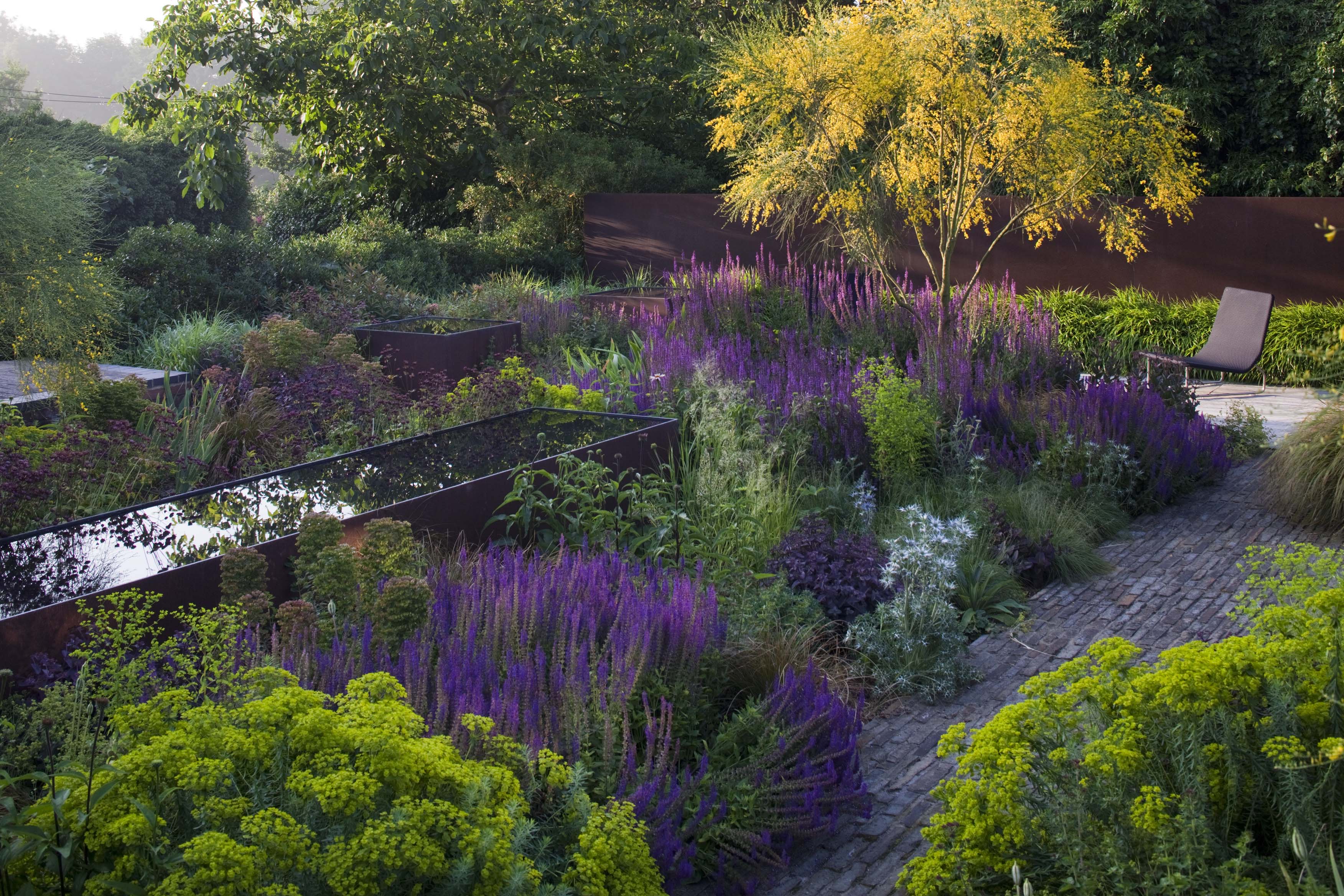 The Barn, Serge Hill, Hertfordshire - designed by Tom Stuart-Smith
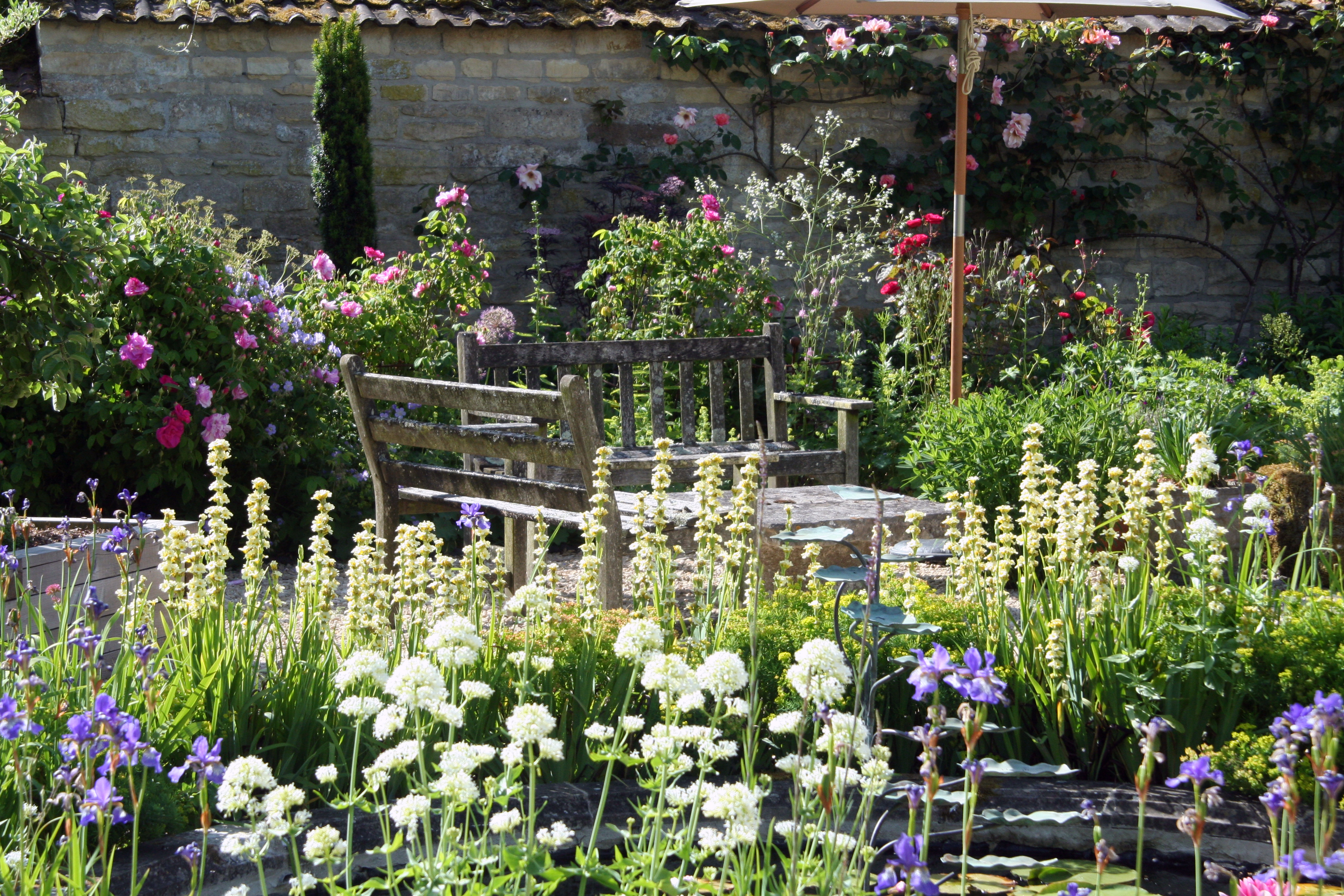 New gardens – Carraway Barn, Dorset
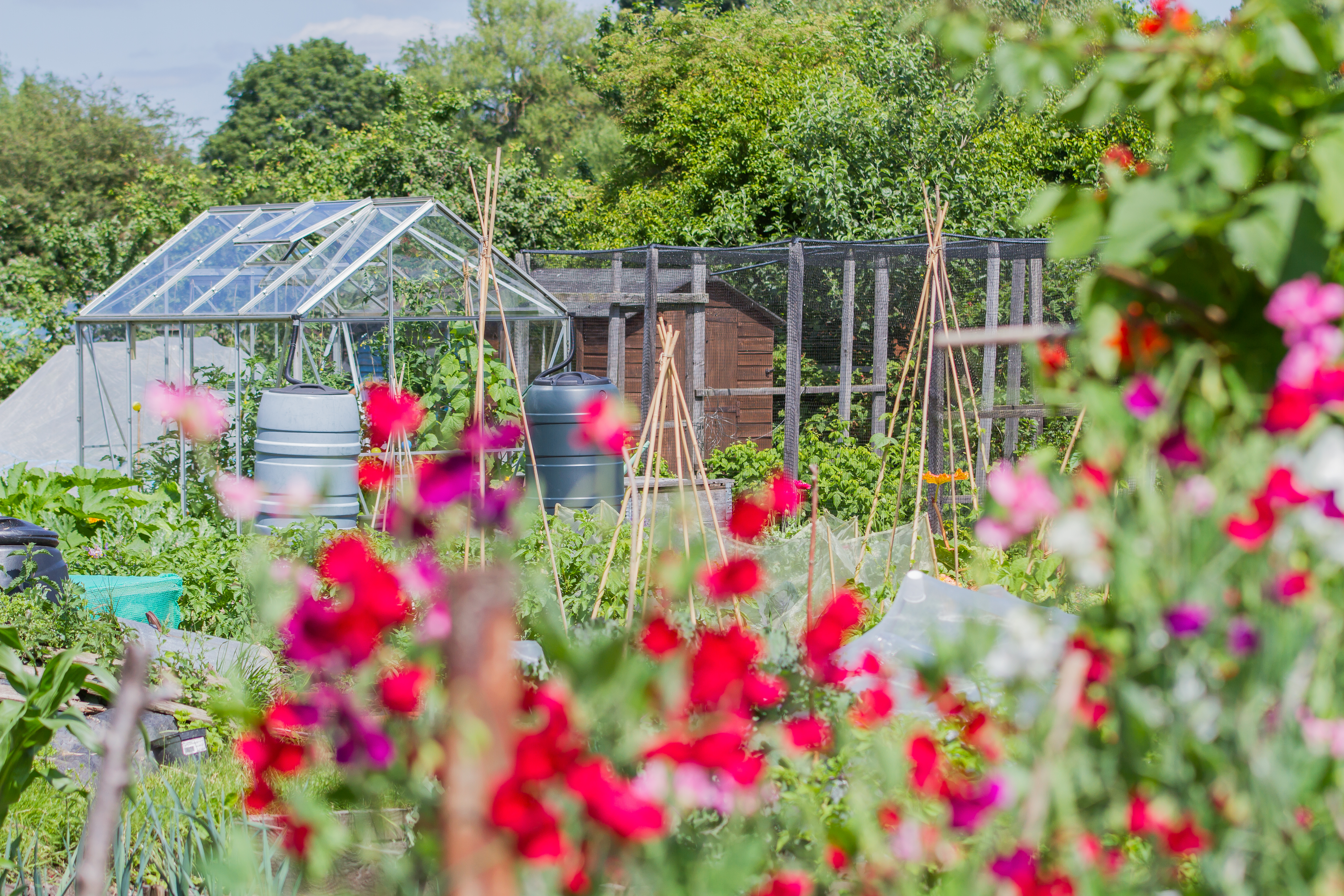 Allotment Gardens – Ashbourne Road and District Allotments
© Amanda McConnell
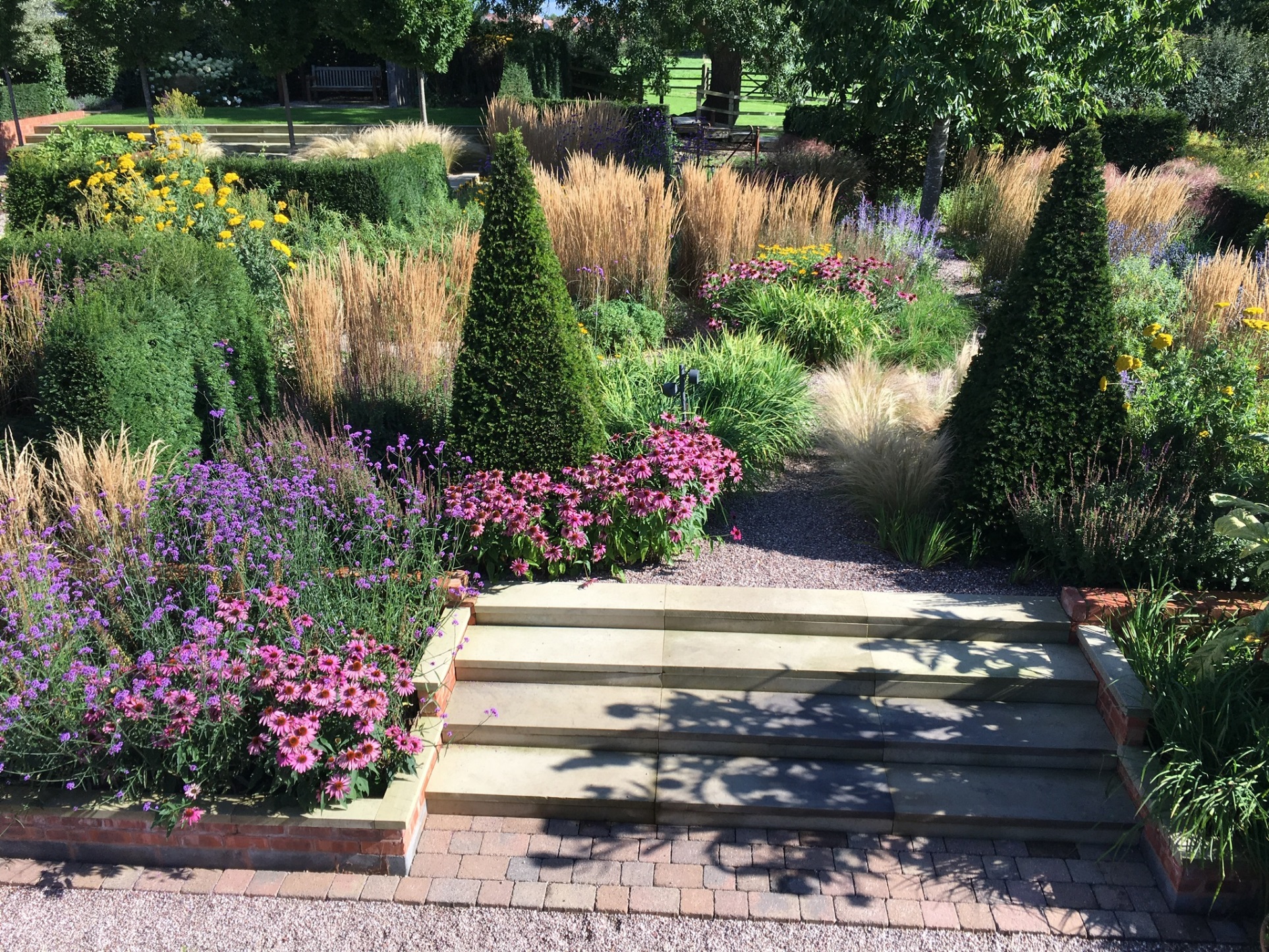 Contemporary Gardens - Stretton Old Hall, Cheshire
Ticketed gardens
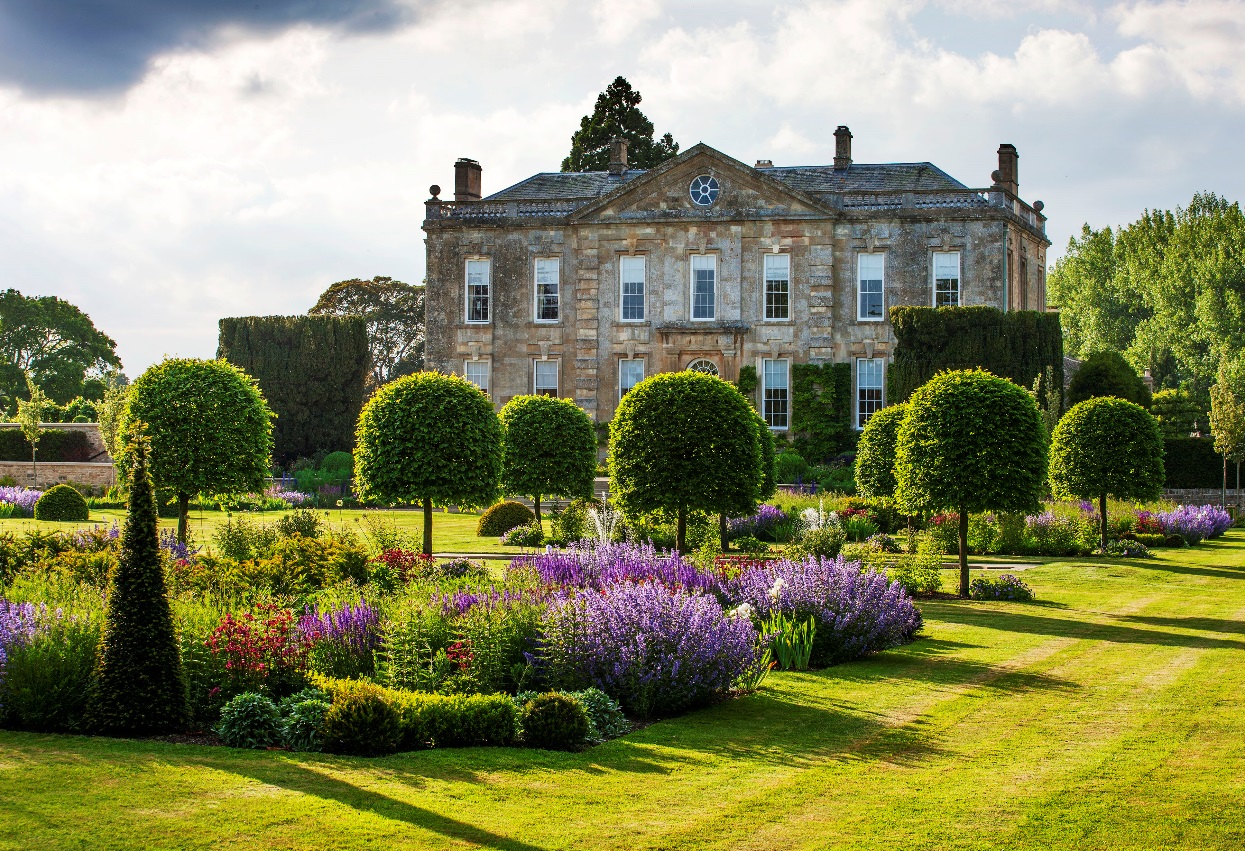 Our open days…...great gardens, great cake, great causes!
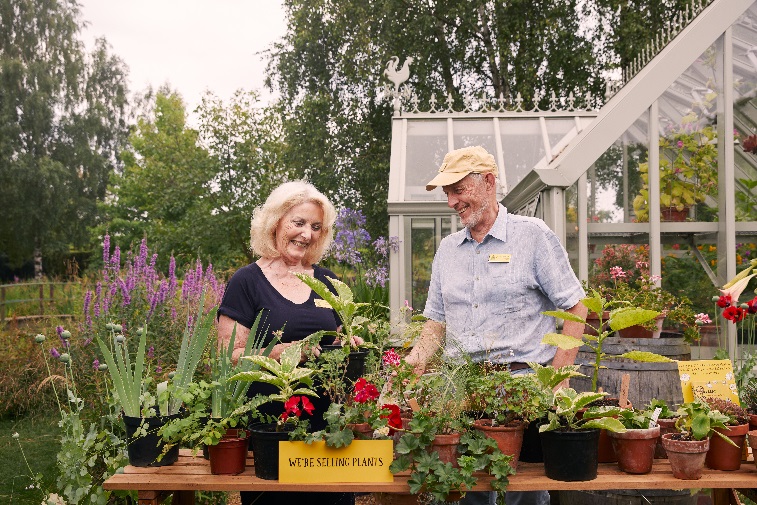 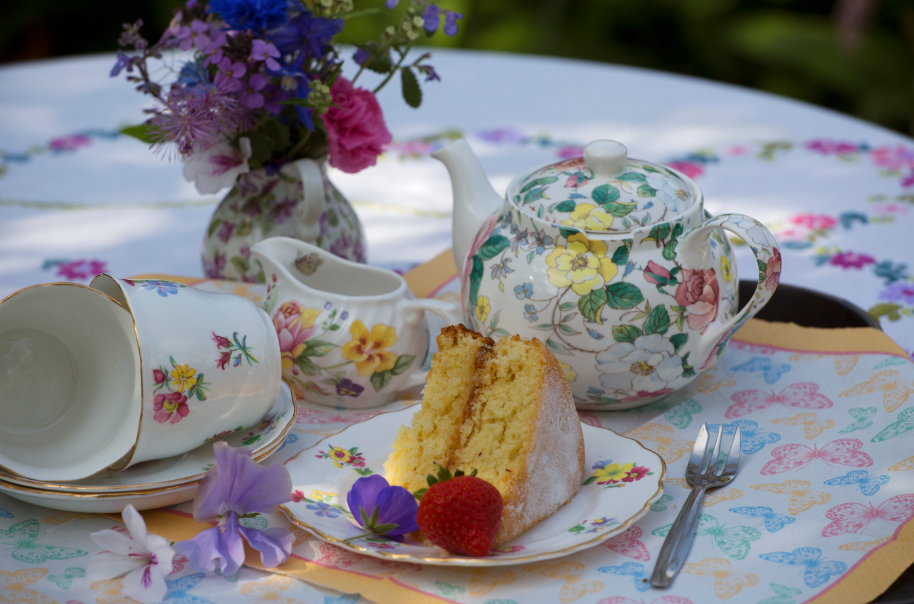 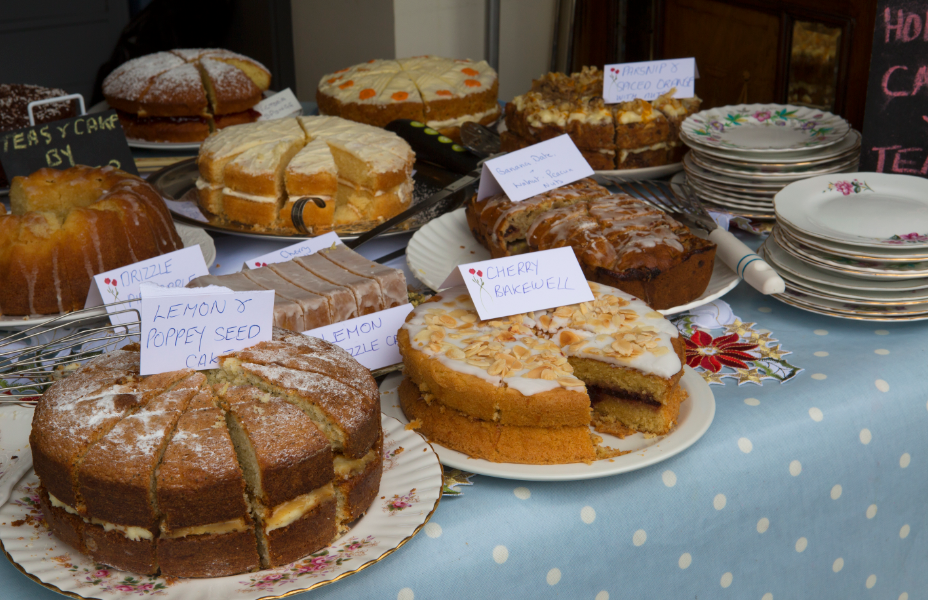 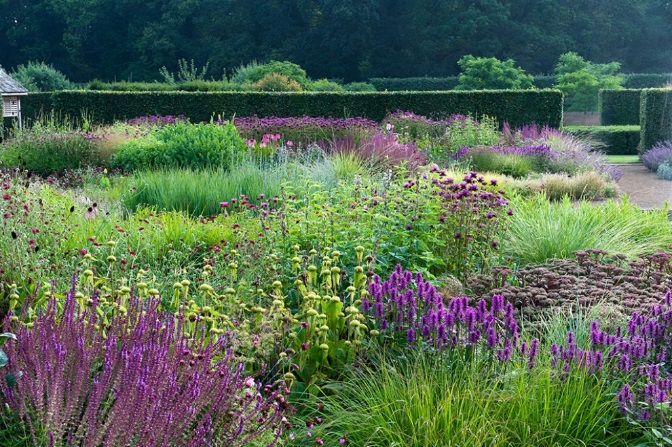 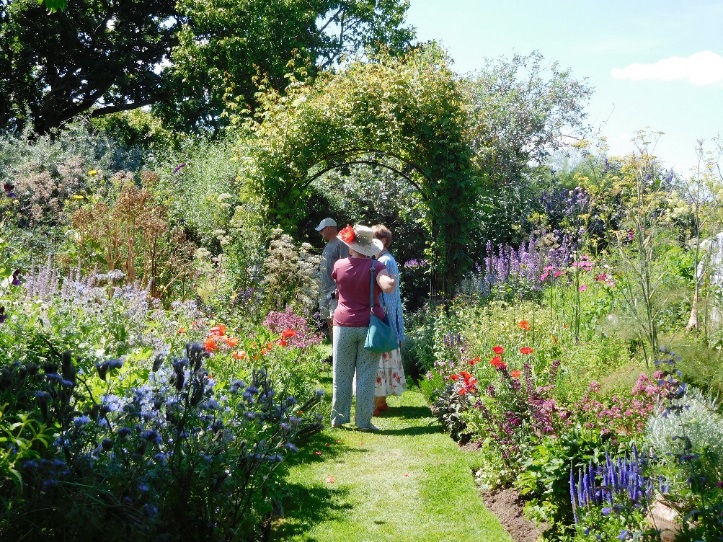 Arranging a group visit
At a time to suit you
Private tour of the garden
A personal and exclusive experience
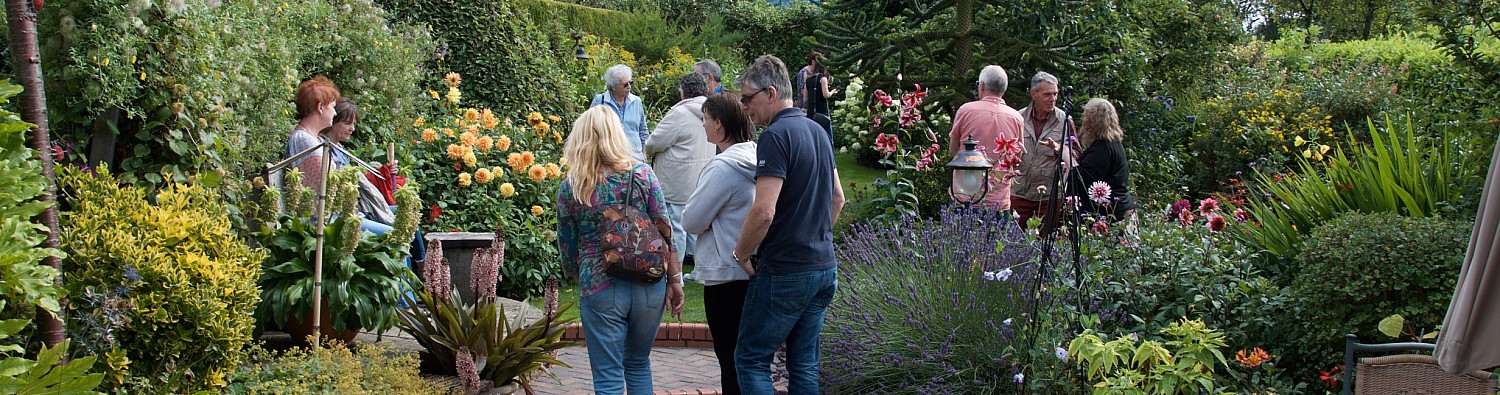 Gather friends and family for a garden get-together and join the Great British Garden Party
Show your support for the National Garden Scheme and help raise money for vital nursing and health charities
Gather friends and family for an afternoon tea, barbecue, garden party or plant sale – the choice is yours
Raise funds through donations

Sign up: ngs.org.uk/gardenparty
What a difference your visit makes
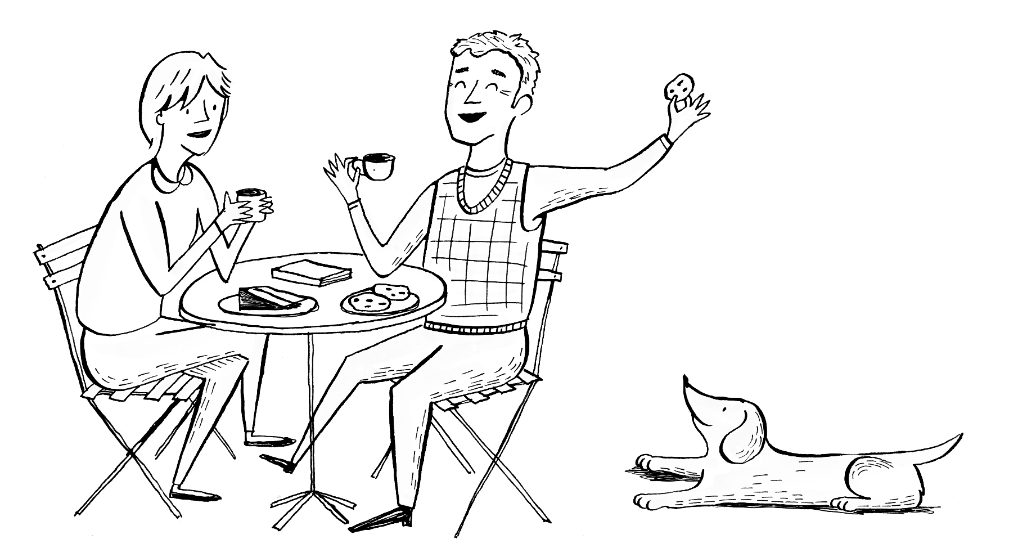 Your visits make a difference
£3.4 million donated in 2023
Over 80 pence donated for every £1 raised at our garden openings
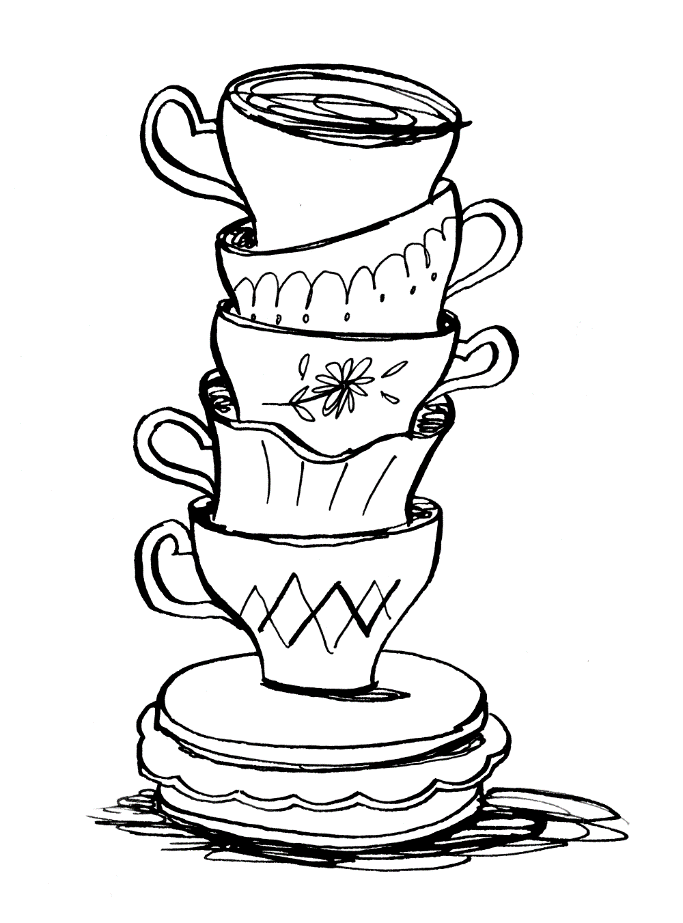 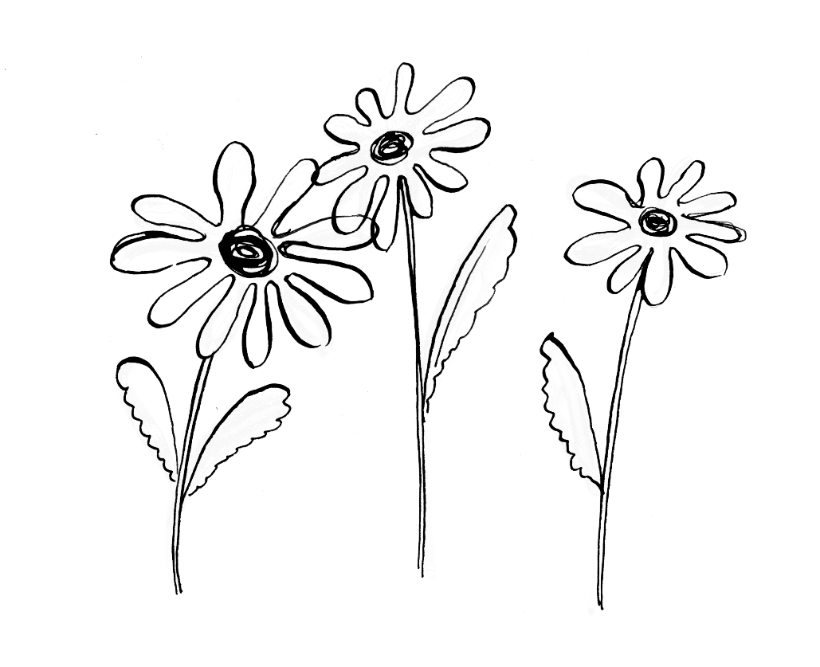 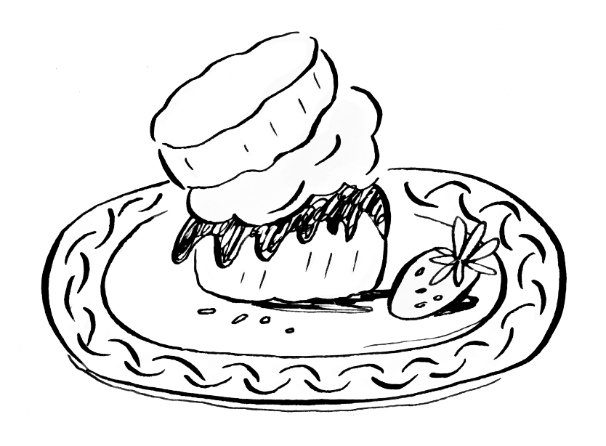 Nursing and health donations 2023
Macmillan Cancer Support
£450,000
Marie  Curie
£450,000
The Queen’s Nursing Institute
£425,000
Hospice UK
£450,000
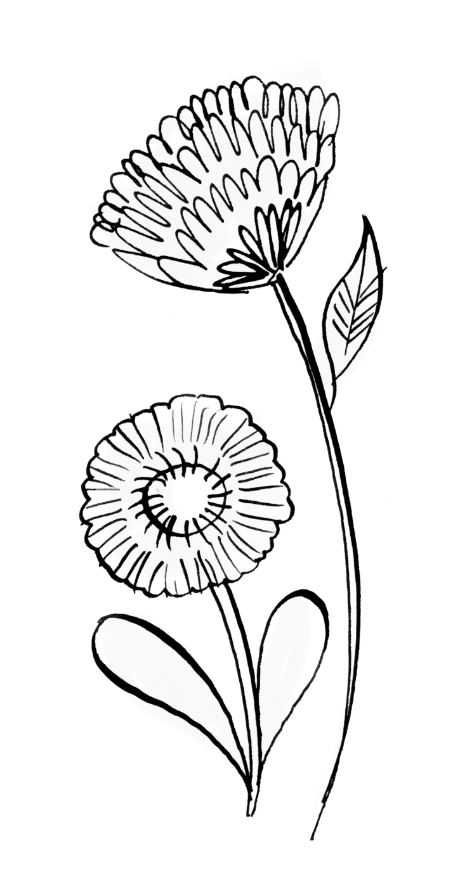 Carers Trust
£350,000
Parkinson’s UK
£350,000
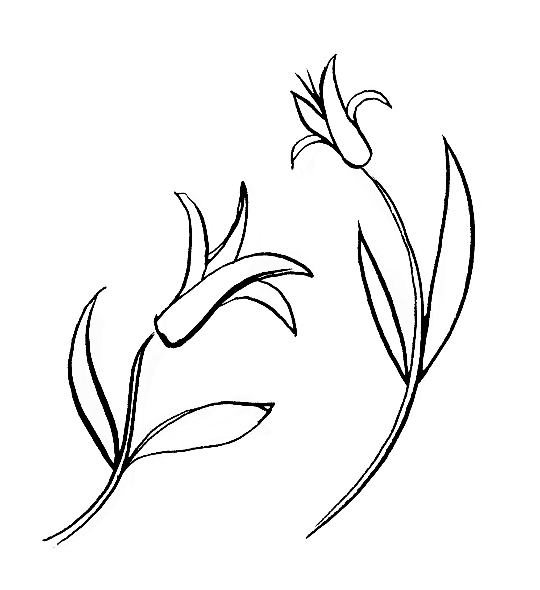 Gardens and health donations 2023
Maggie’s
£100,000
Horatio’s Garden
£90,000
Army Benevolent Fund£80,000
Mencap£50,000
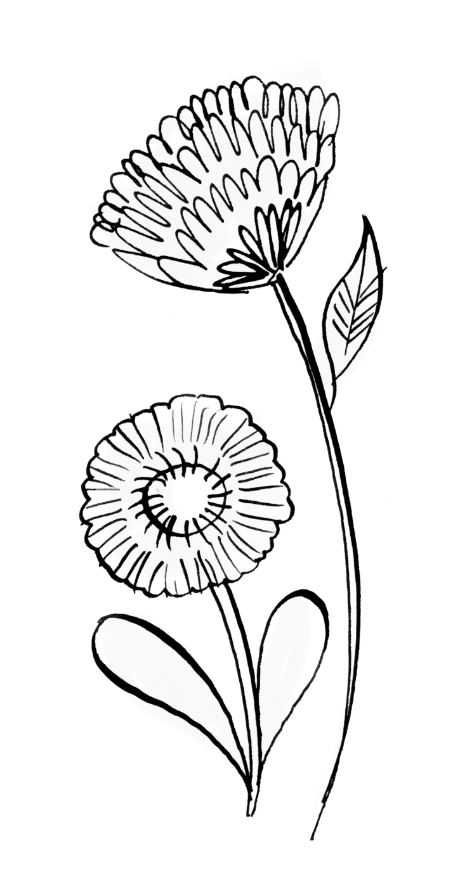 Sue Ryder£40,660
Thrive£27,300
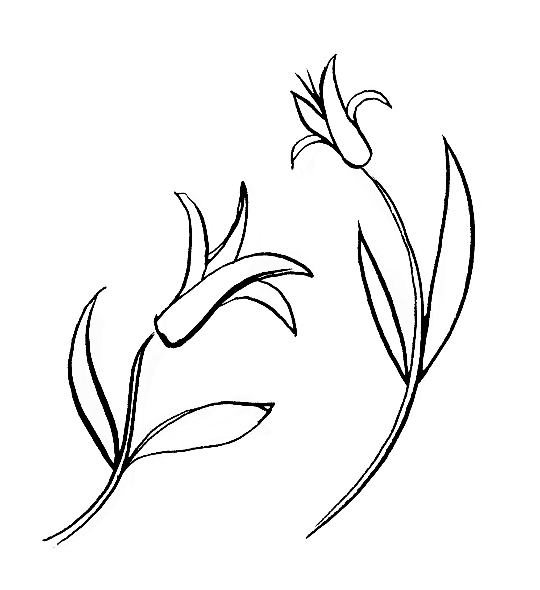 Donations  in support of gardeners 2023
National Botanic Garden of Wales
£26,000
Perennial£100,000
English Heritage
125,000
Professional Gardeners’ Trust£20,000
Garden Museum
£10,000
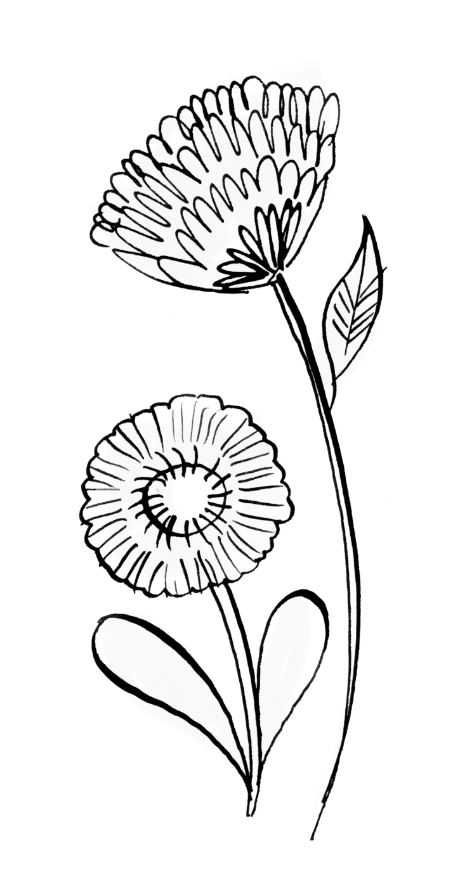 Support for community gardens 2023
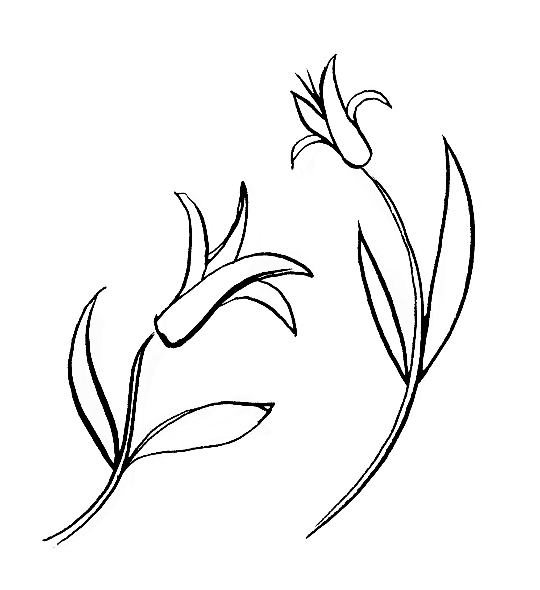 £260,000
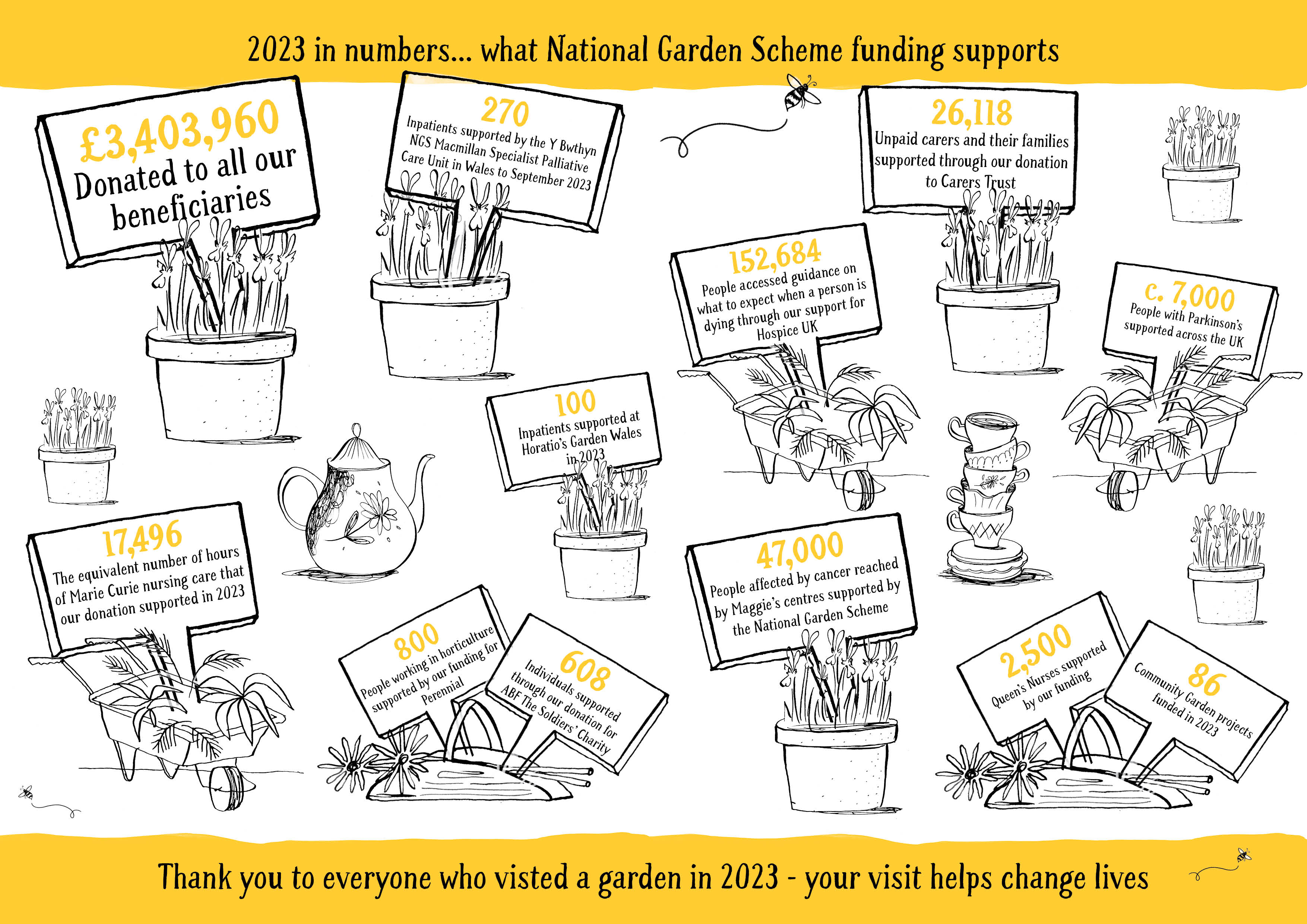 2o22 in numbers
THANK YOU
ngs.org.uk